Mutational Fuzz Testing for Constraint Modeling Systems
Wout Vanroose, Ignace Bleukx, Jo Devriendt, Hélène Verhaeghe, Dimos Tsouros and Tias Guns
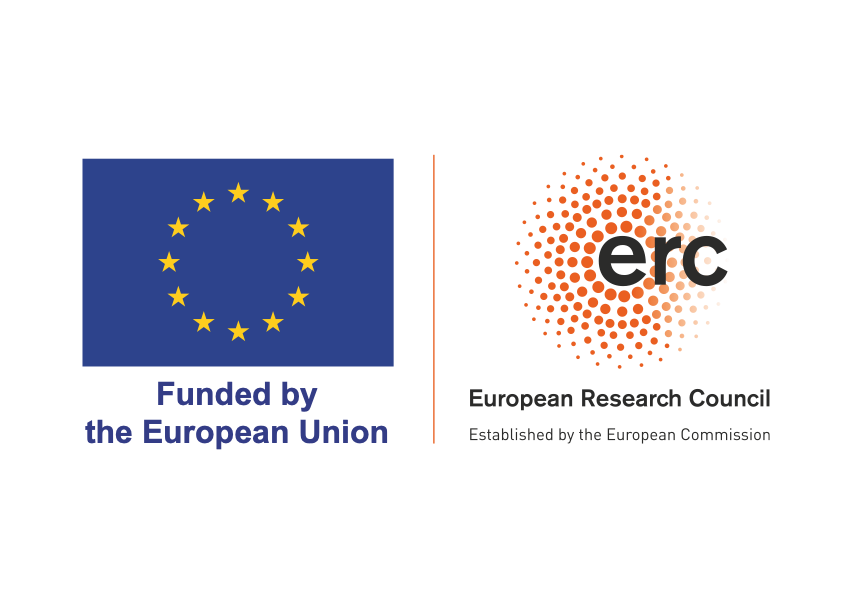 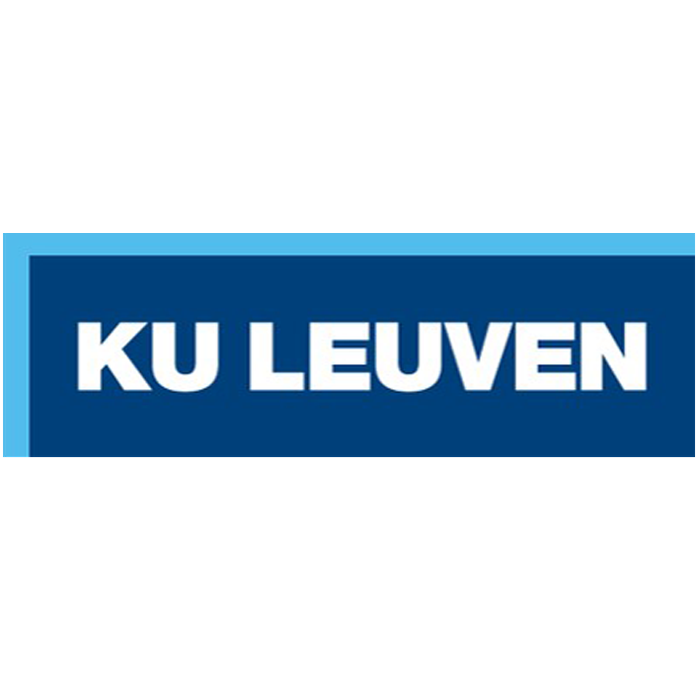 Constraint programming
“Solving combinatorial optimisation problems”
Vehicle Routing
Scheduling
Packing
...
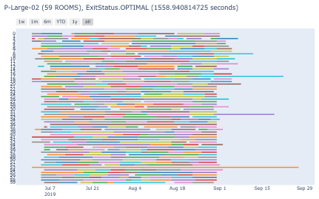 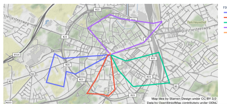 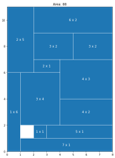 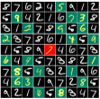 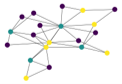 [Solved and visualized with the CPMpy constraint solving library]
Constraint programming
“Solving combinatorial optimisation problems”
Vehicle Routing
Scheduling
Packing
...
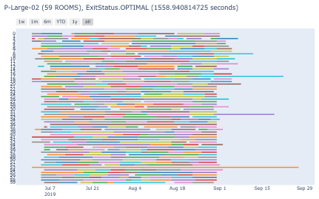 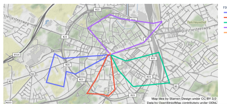 NEEDS TO BE CORRECT!!
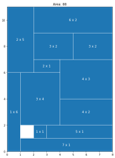 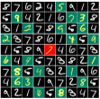 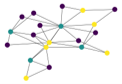 [Solved and visualized with the CPMpy constraint solving library]
Bugs in constraint programming
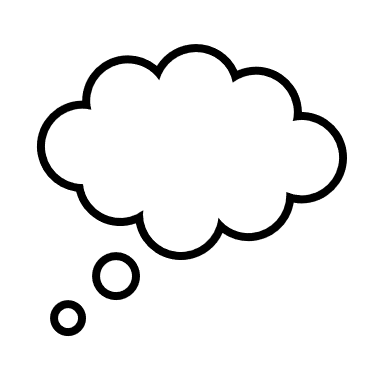 Problem
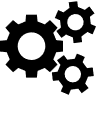 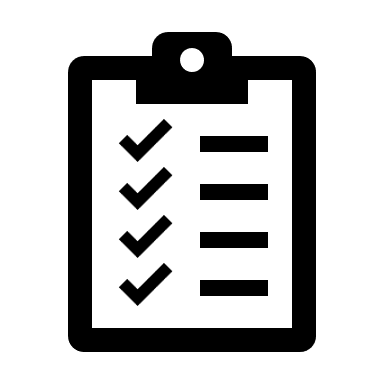 Modeling System
Solver
Model
User
Solution
Bugs in constraint programming
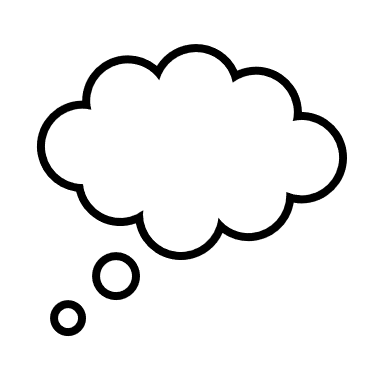 Problem
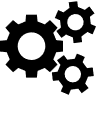 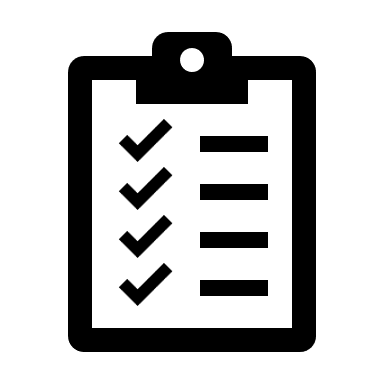 Modeling System
Solver
Model
User
Solution
Alldifferent(..)
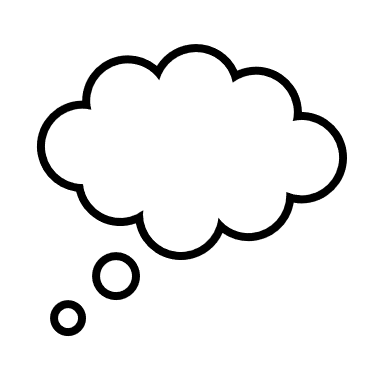 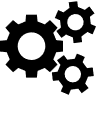 N-Queens
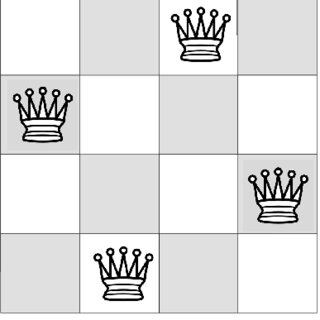 CPMpy
Ortools
Bugs in constraint programming
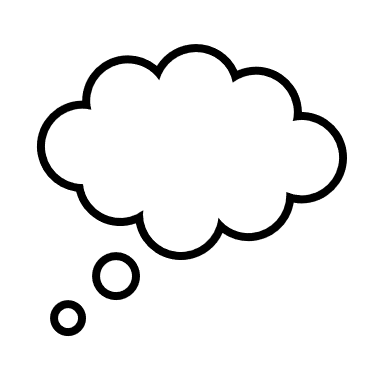 Problem
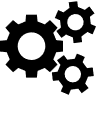 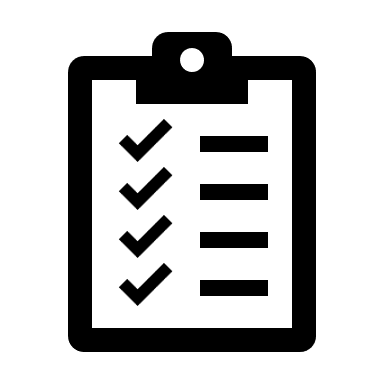 Modeling System
Solver
Model
User
Solution
AllDifferent(..)
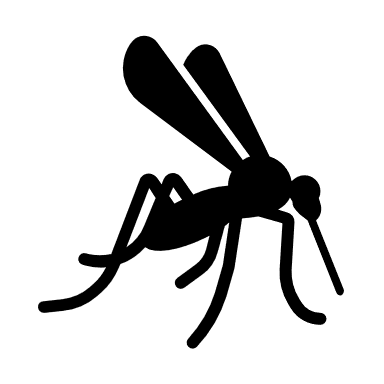 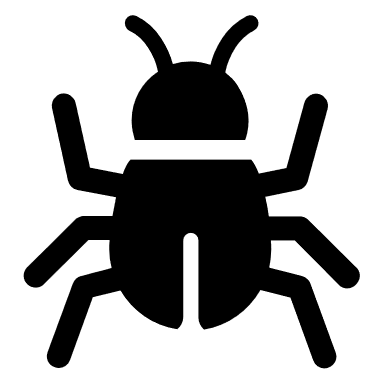 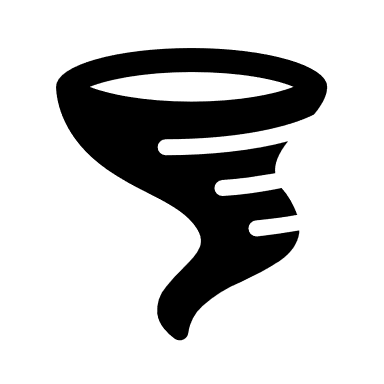 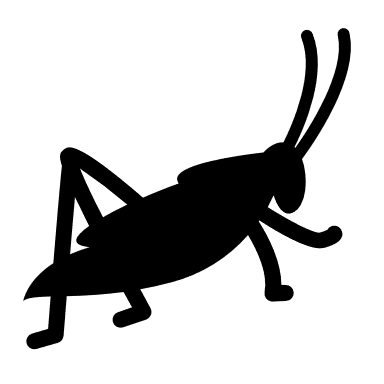 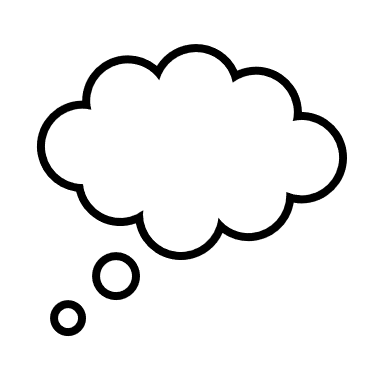 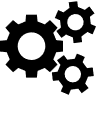 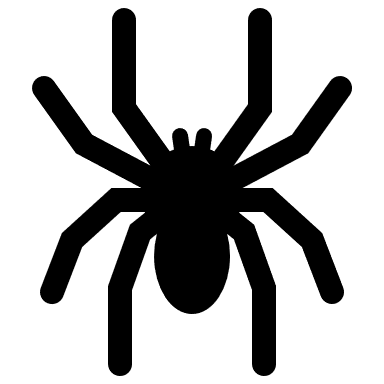 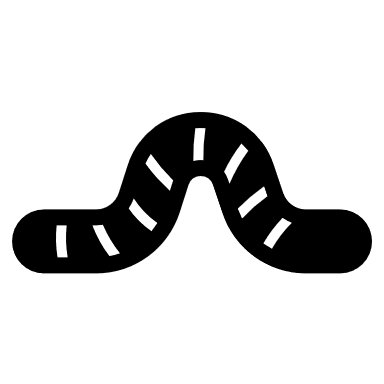 N-Queens
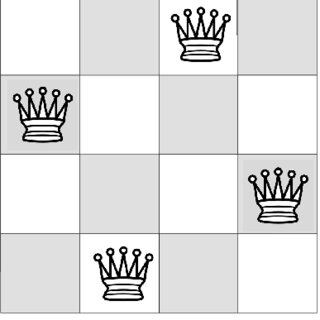 CPMpy
Ortools
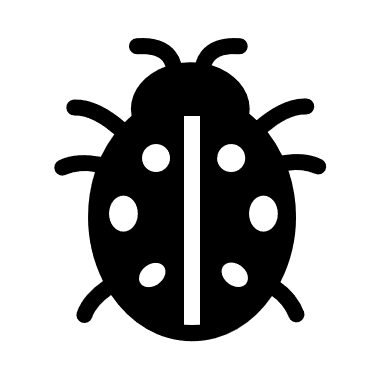 Bugs in modeling Systems
Complex code routines to translate constraints
 Prone to bugs!
Effect of bugs:
Crashes
Wrong answers
…
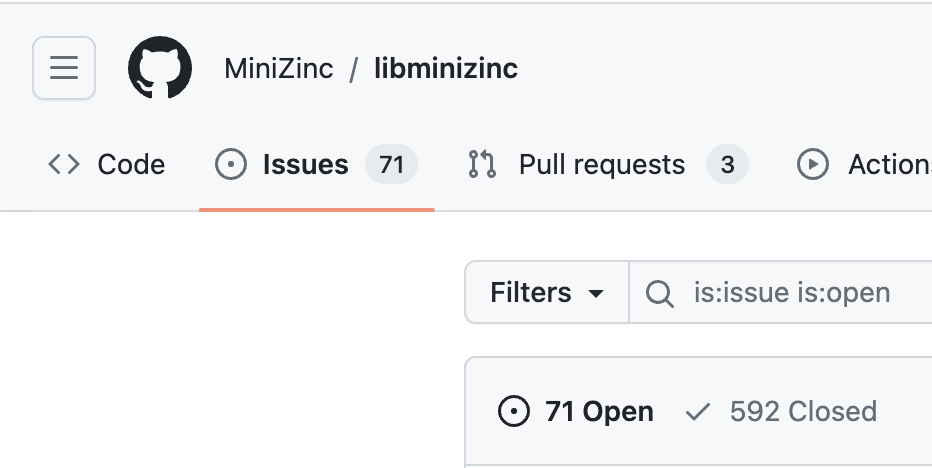 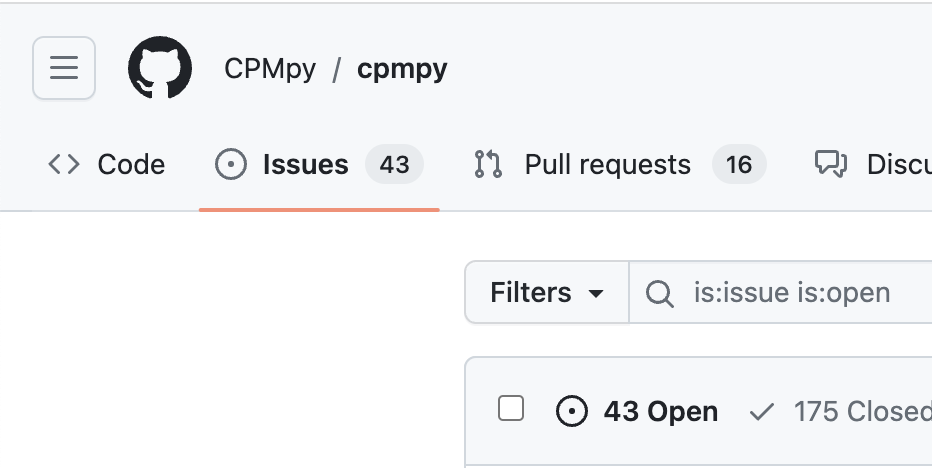 Constraint modeling systems
Modeling systems translate to different solving paradigms
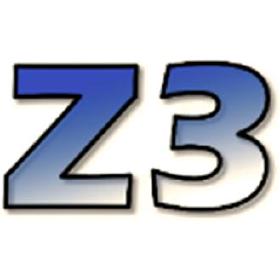 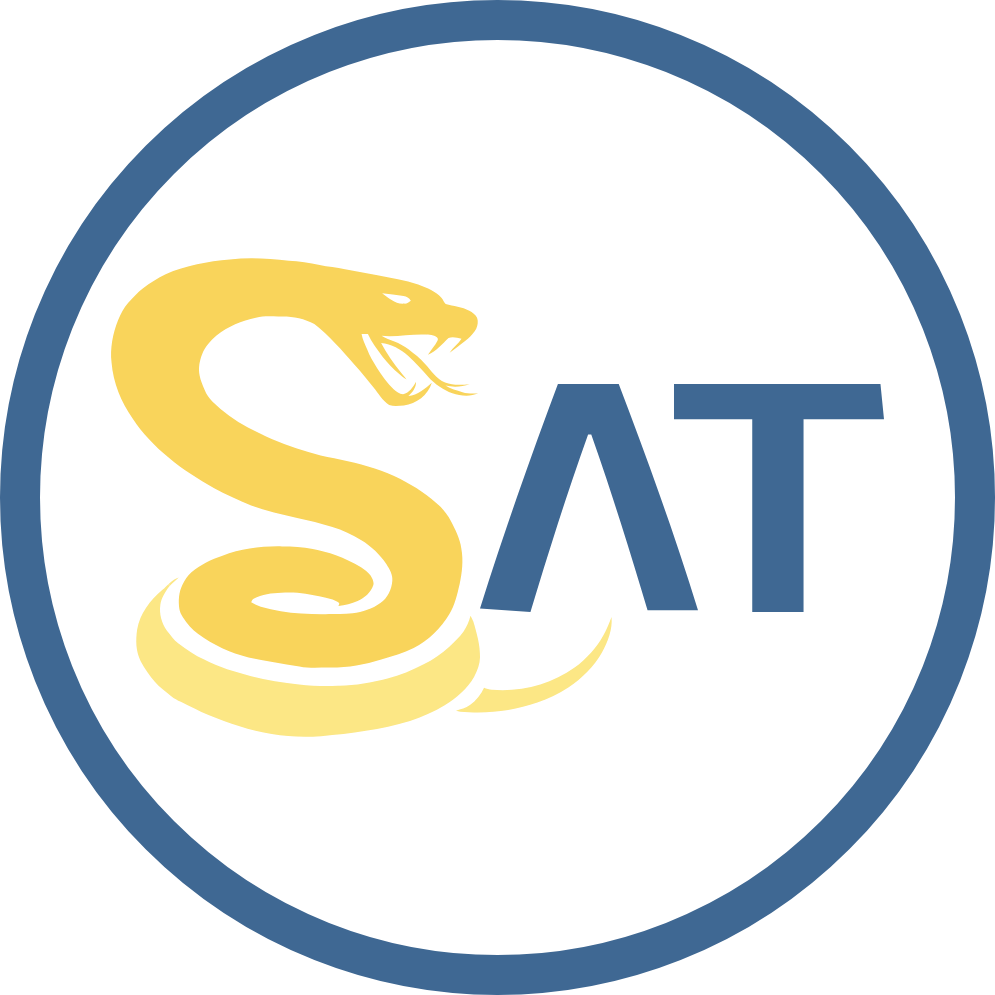 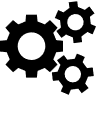 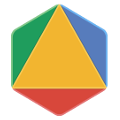 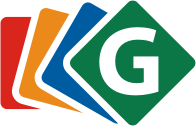 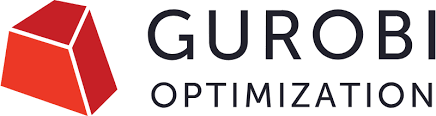 Constraint modeling systems
Modeling systems translate to different solving paradigms
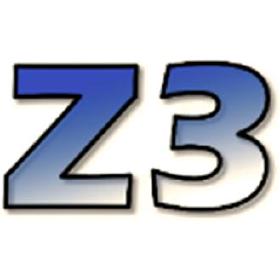 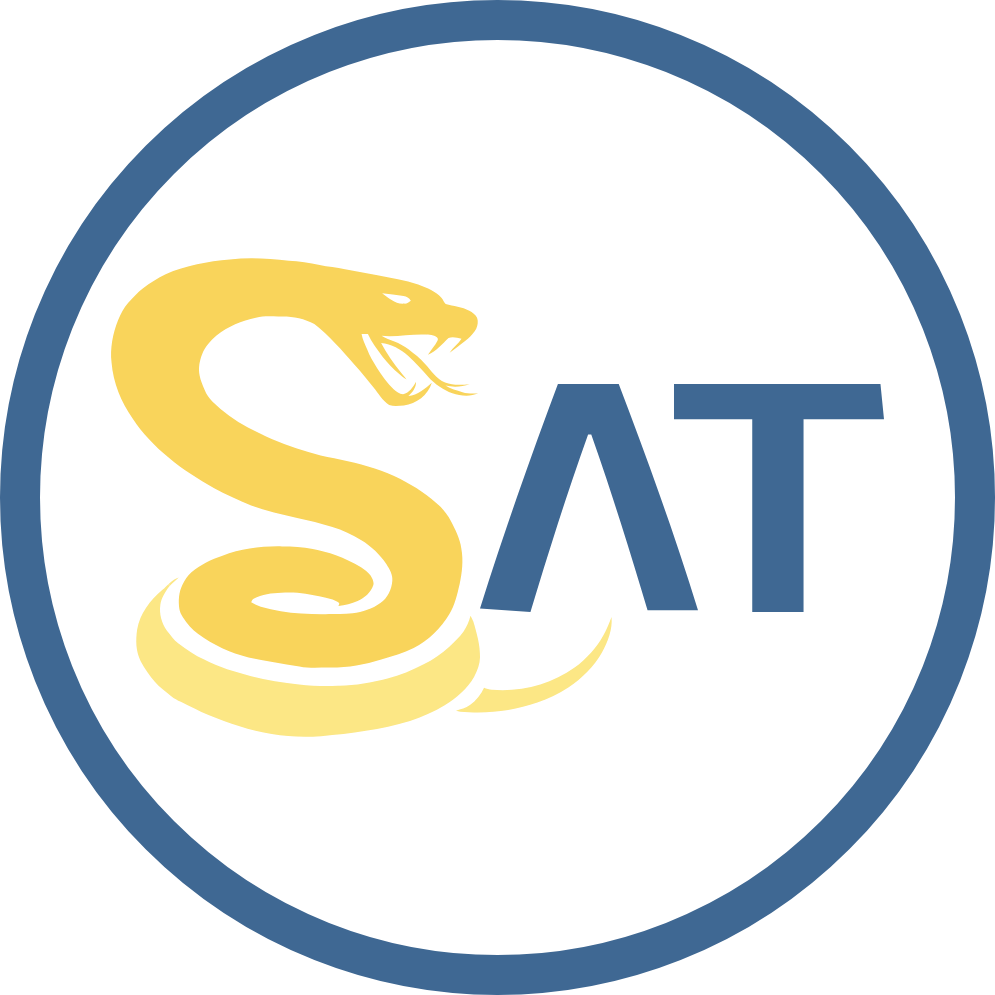 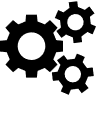 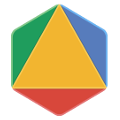 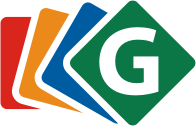 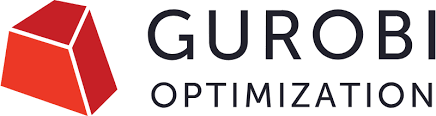 How will you Detect bugs?
Programmers/testers are limited in
Time
Creativity
Motivation
Detect them through (automated) testing!
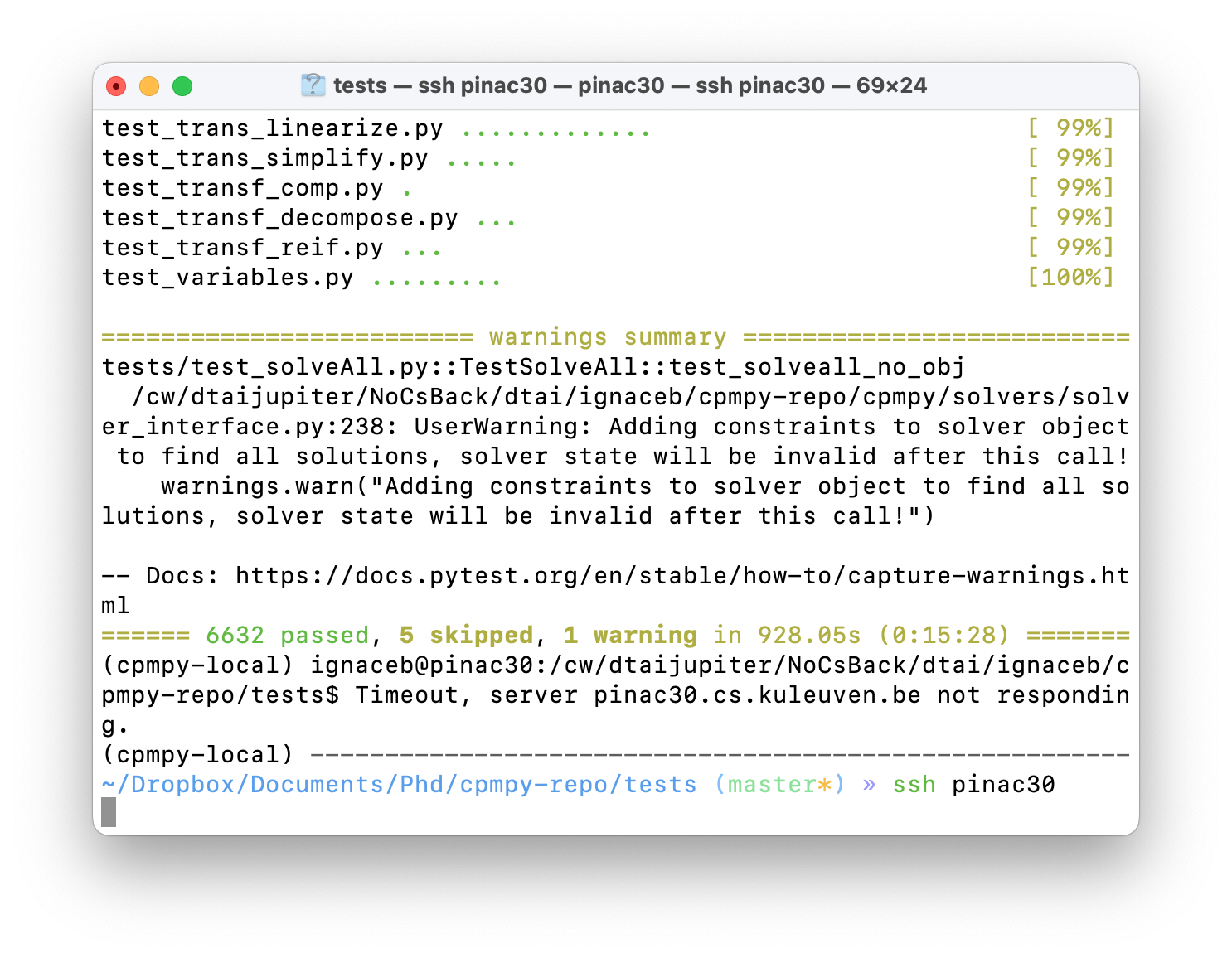 Automated software testing
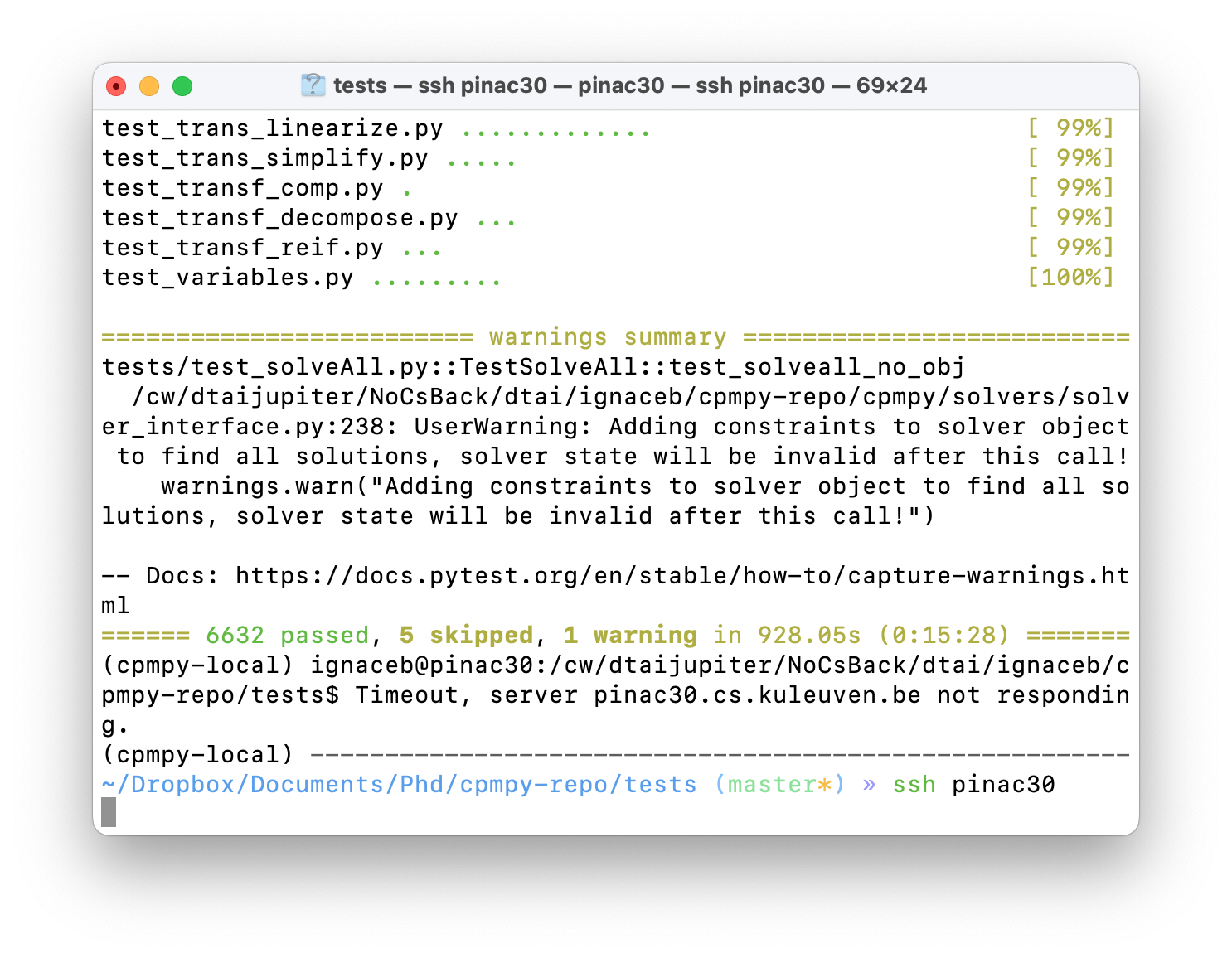 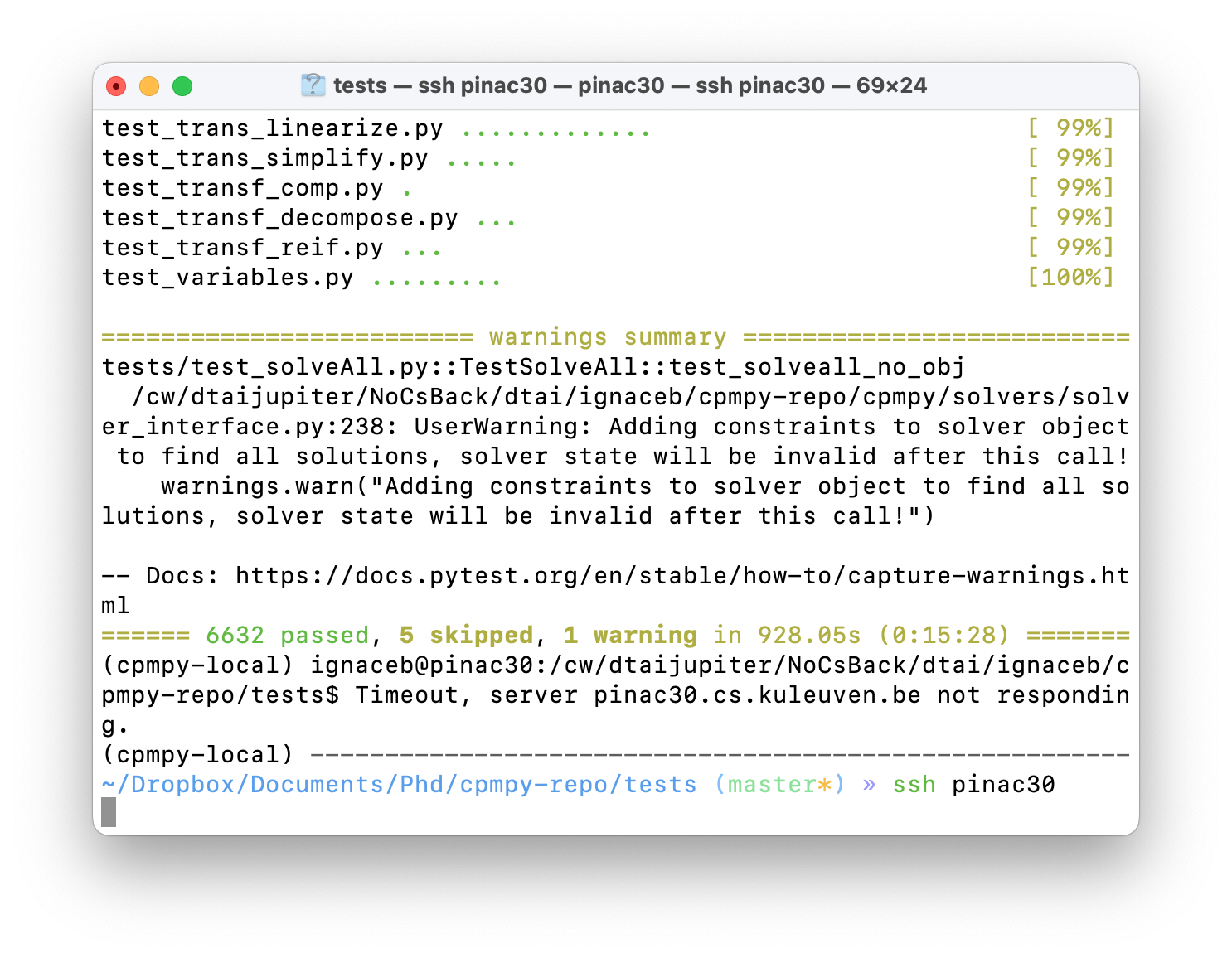 Unit tests 
Time consuming
Written by the developers themselves
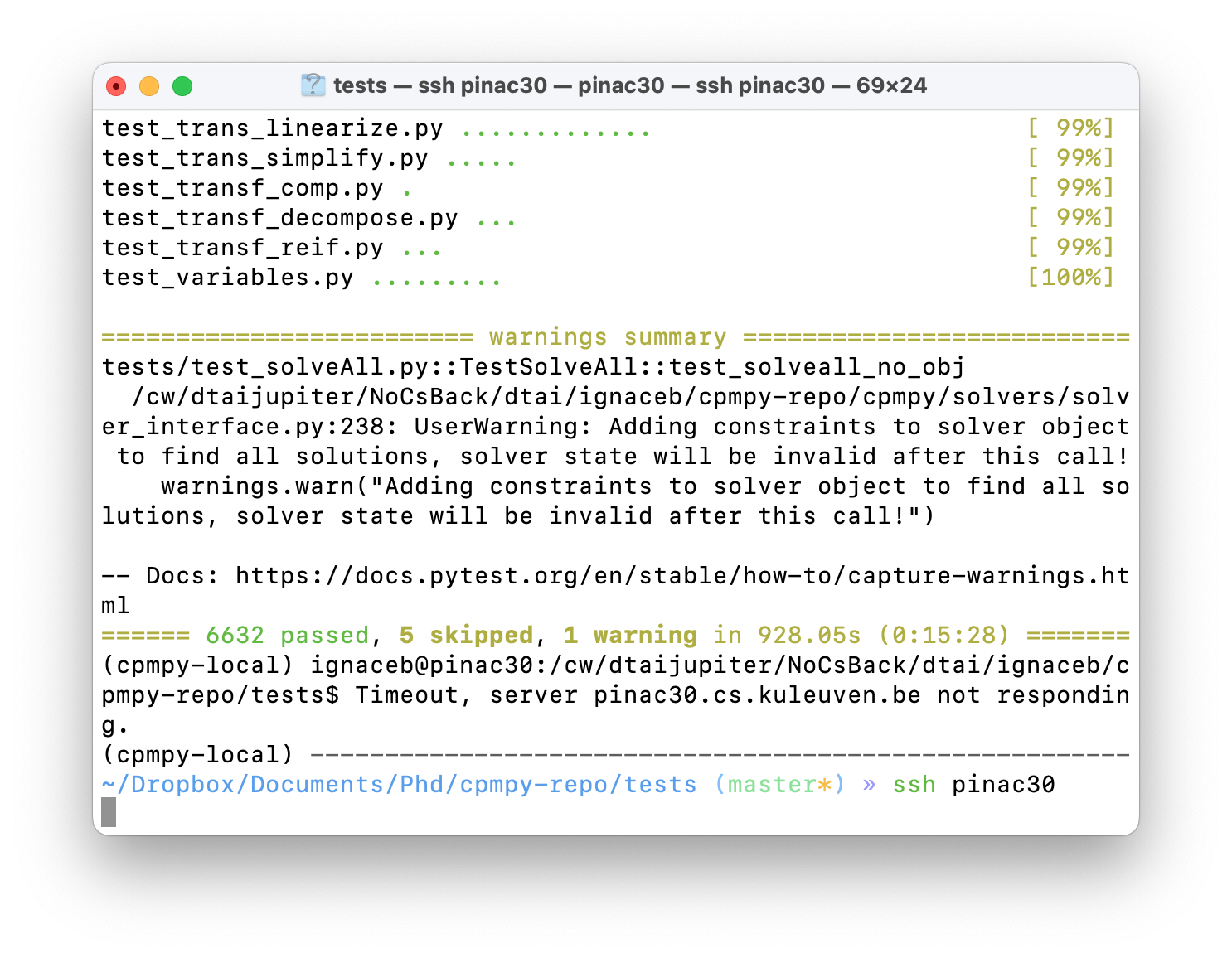 Automated software testing
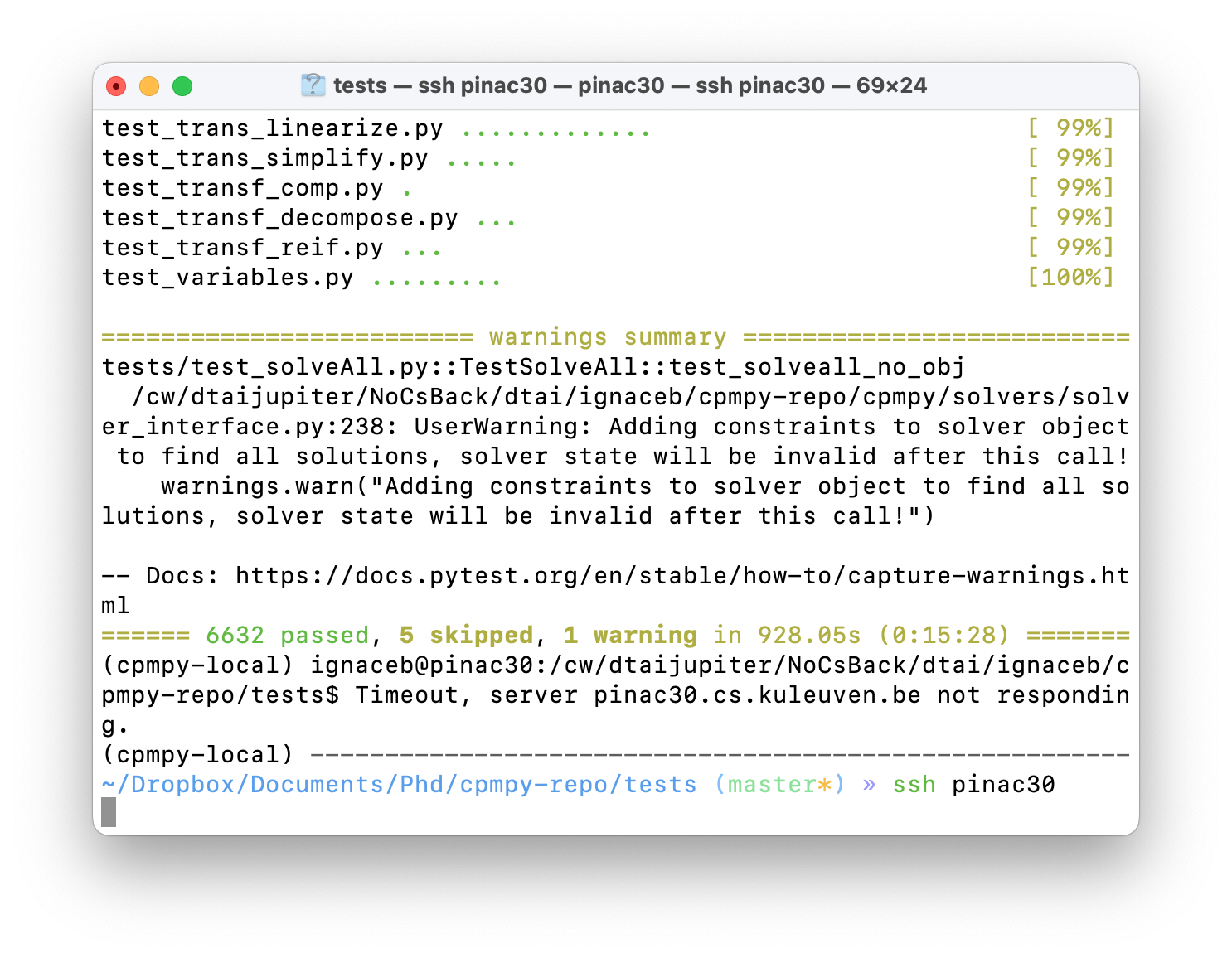 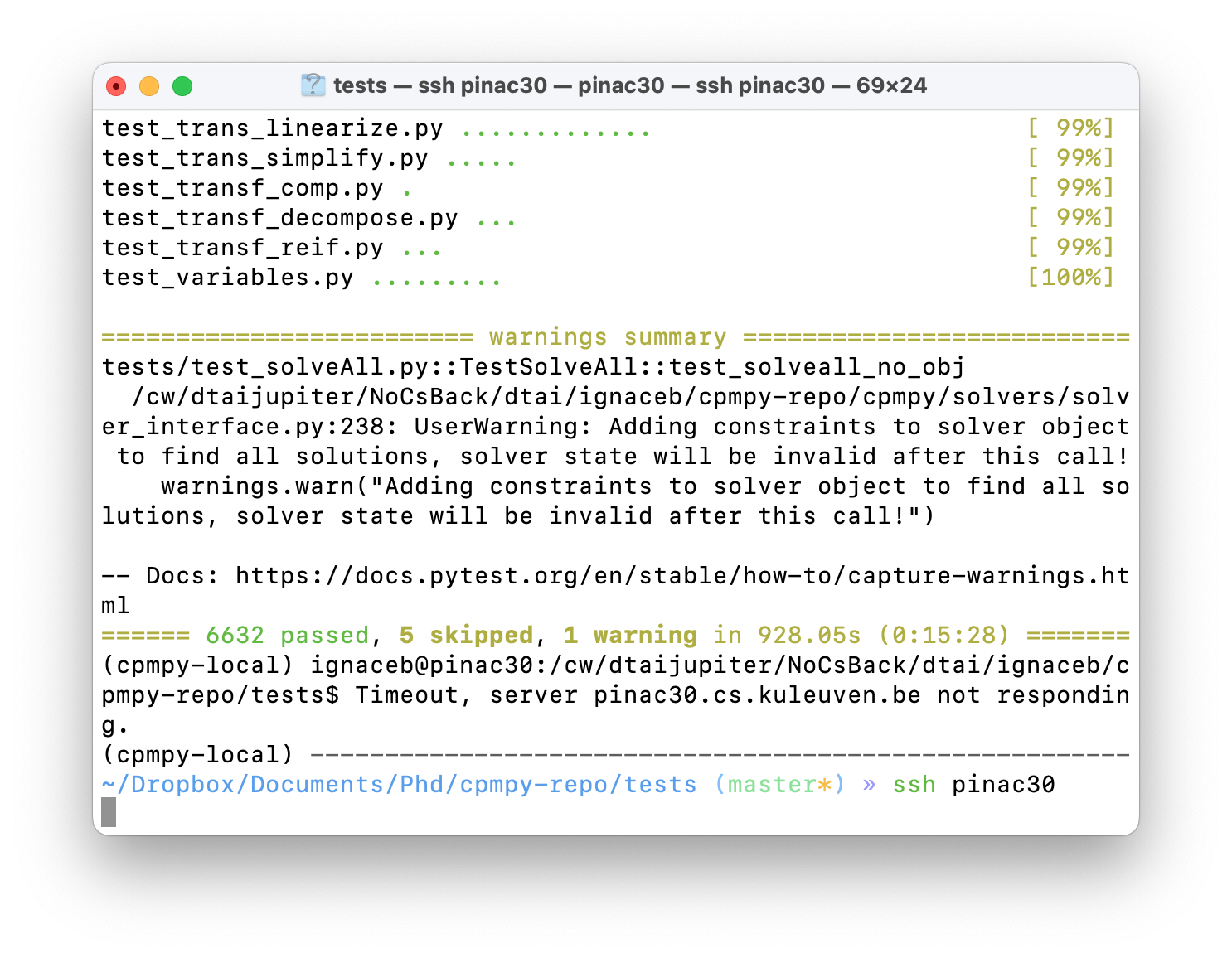 Unit tests 
Time consuming
Written by the developers themselves 

Fuzz testing: Test program on randomized input
Generational testing
Mutational testing
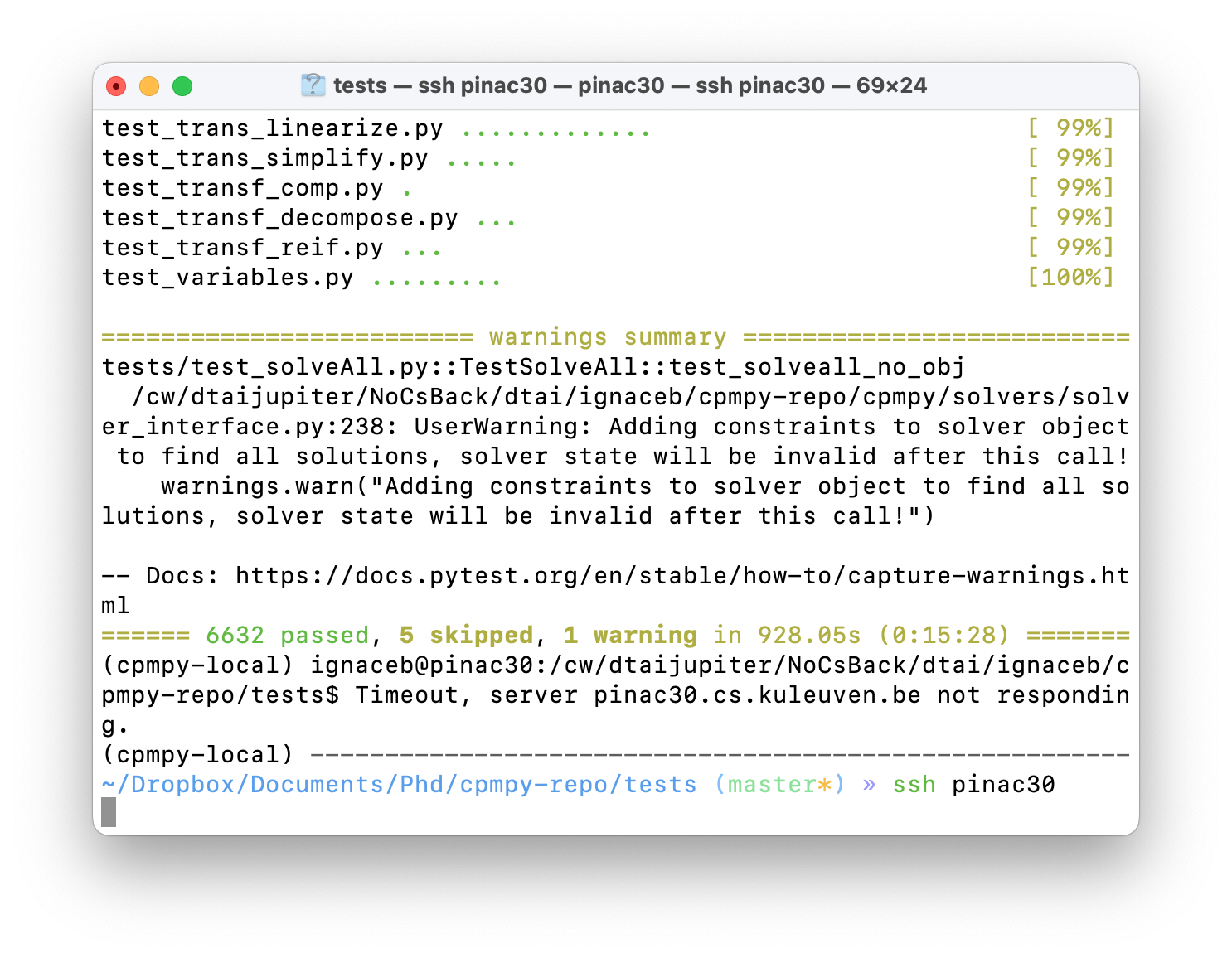 Automated software testing
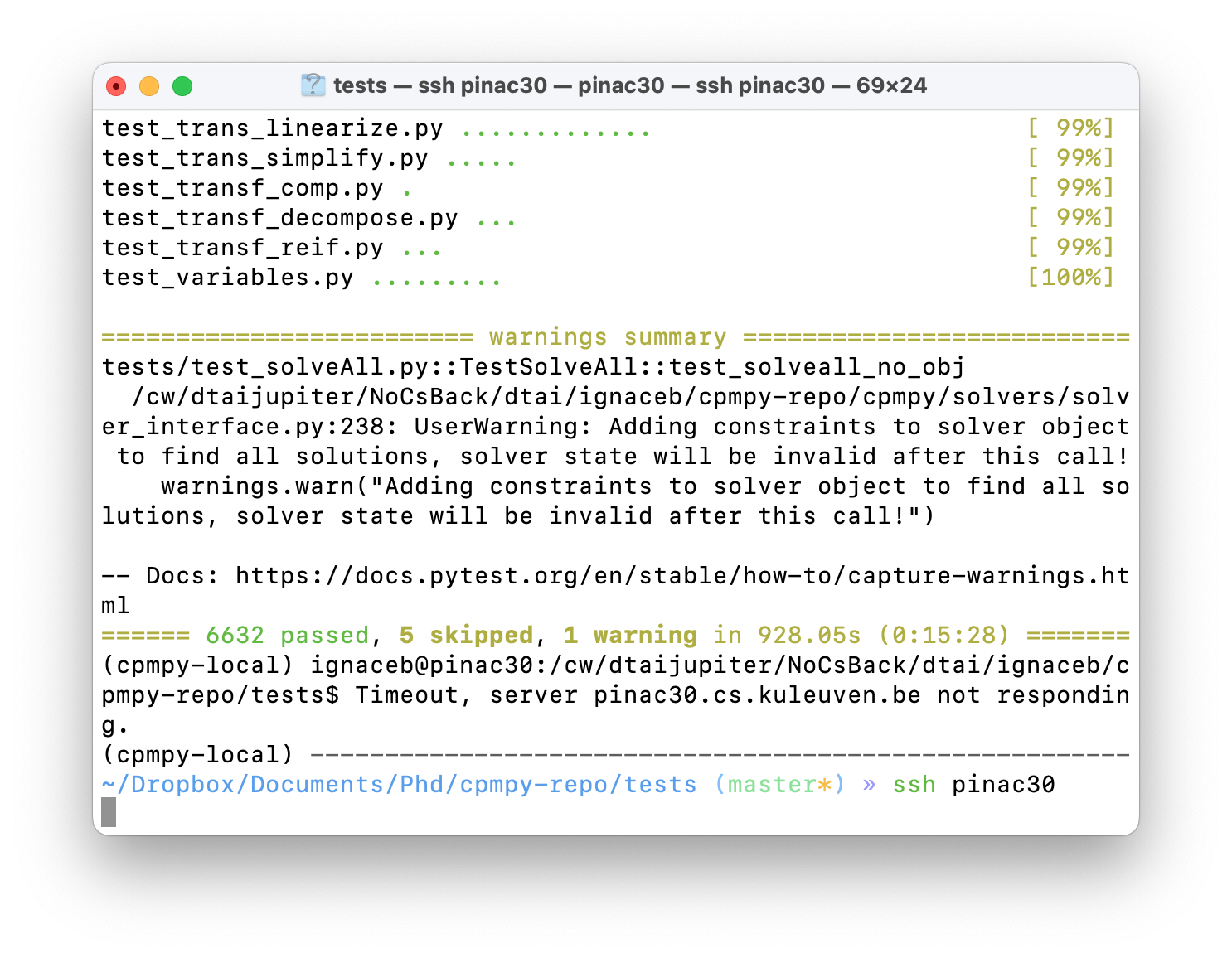 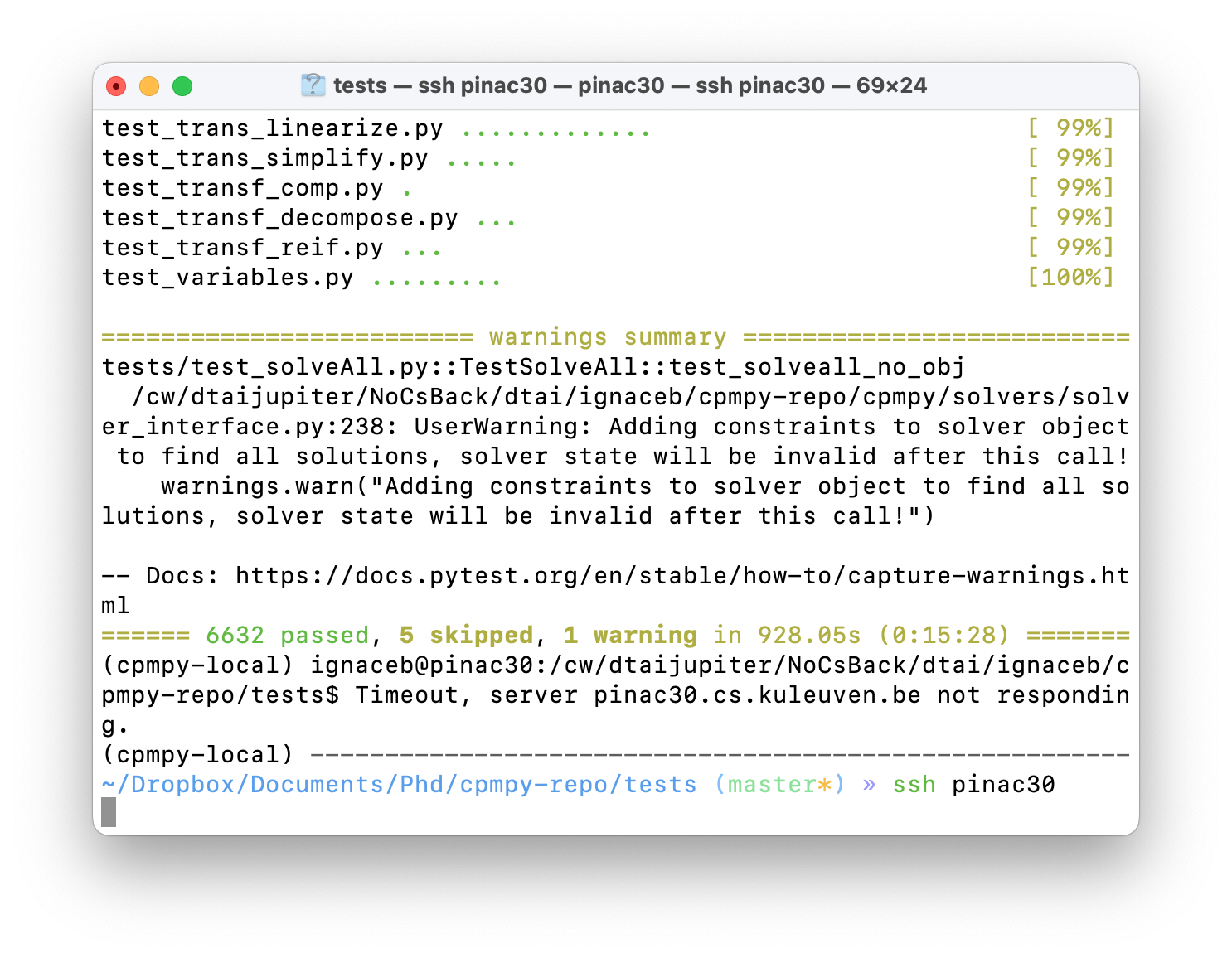 Unit tests 
Time consuming
Written by the developers themselves 

Fuzz testing: Test program on randomized input
Generational testing
Mutational testing

Proof logging
Mutational testing
Mutated model
Select input model
Mutations
1.
2.
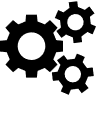 Solutions
Solutions
Verify
3.
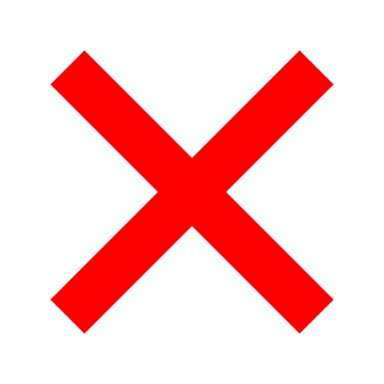 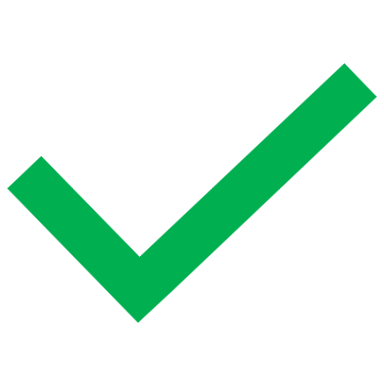 Bugged model
Mutational testing
Mutated model
Select input model
Mutations
X > Y
1.
2.
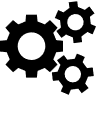 Solutions
Solutions
{X := 1, Y := 0}
Verify
3.
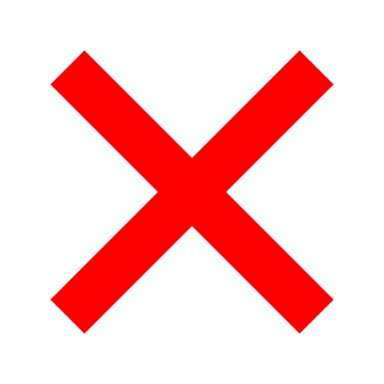 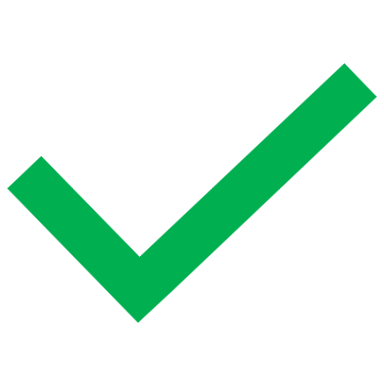 Bugged model
Mutational testing
Mutated model
Select input model
Mutations
X – Y > 0
X > Y
1.
2.
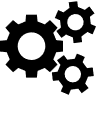 Solutions
Solutions
{X := 1, Y := 0}
Verify
3.
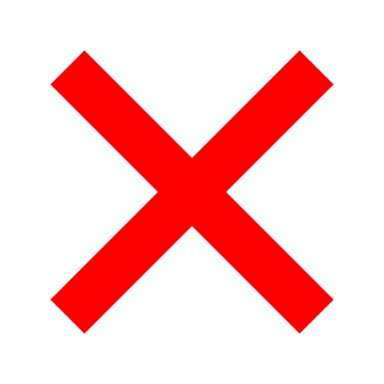 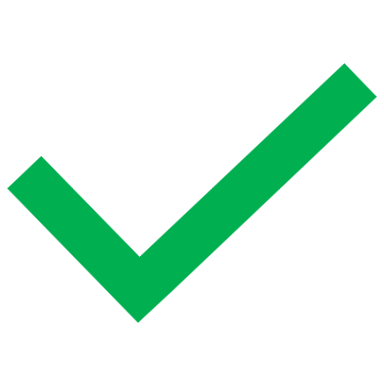 Bugged model
Mutational testing
Mutated model
Select input model
Mutations
X – Y > 0
X > Y
1.
2.
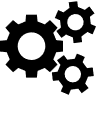 Solutions
Solutions
Unsat
{X := 1, Y := 0}
Verify
3.
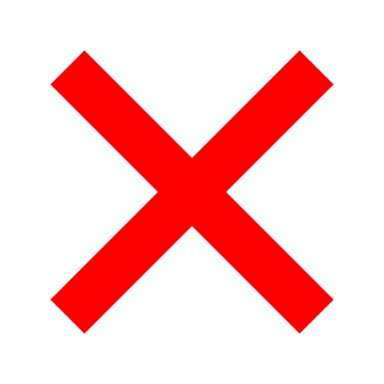 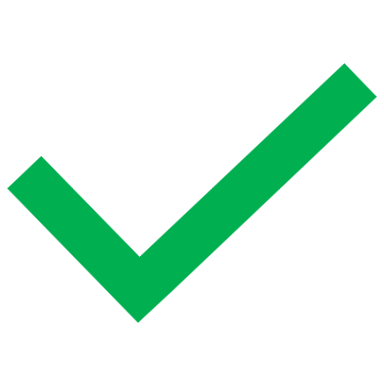 Bugged model
Mutations
Need to preserve some properties that we can later verify
What does a user care about? Correct solutions!

Solution-preserving mutations: 
1. Top-level mutations
2. Subexpression mutations
3. Constraint reformulations
Top-level mutations
Top-level mutations
Example with OR-operator
Top-level mutations
Example with OR-operator
Top-level mutations
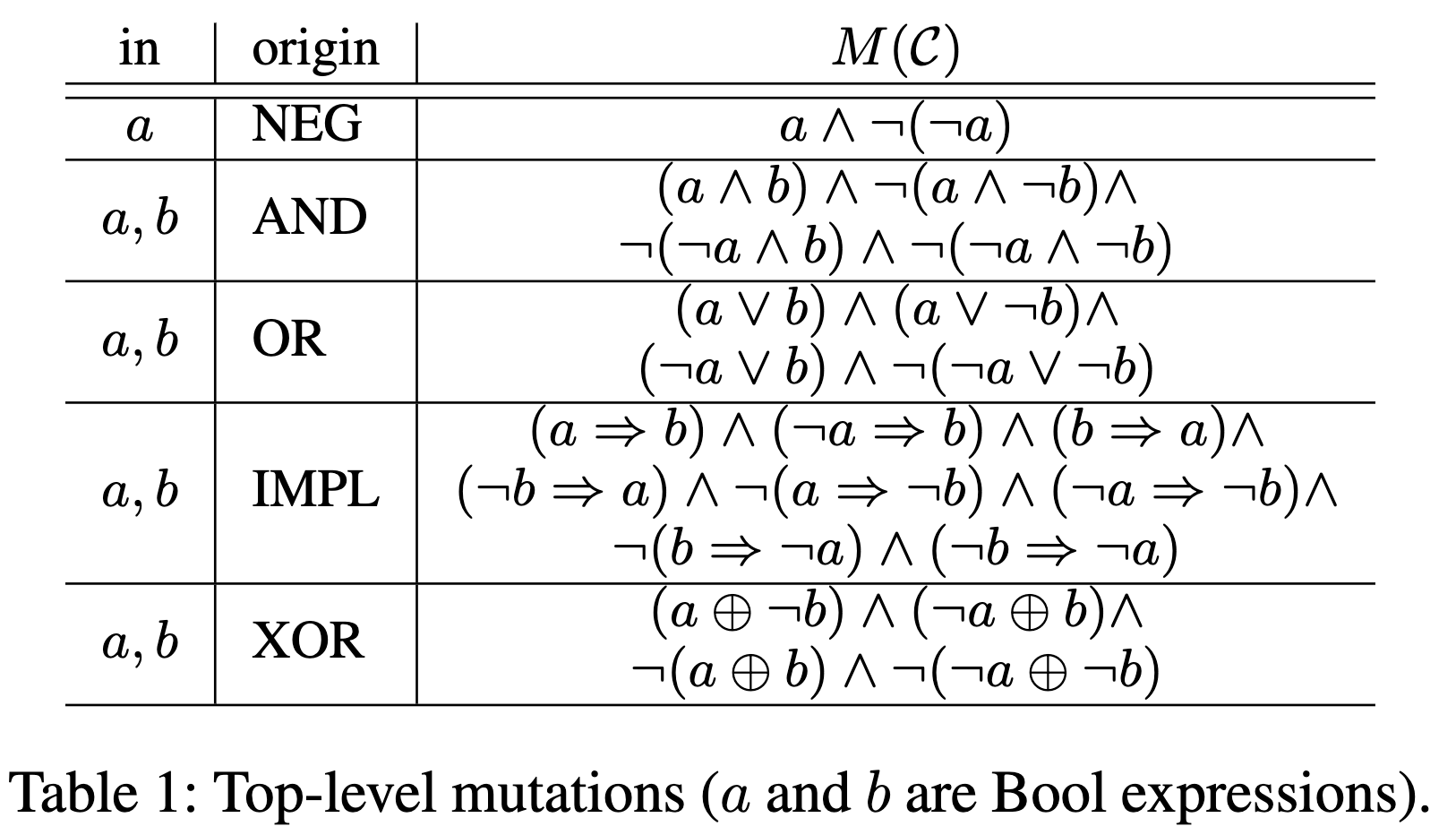 Example with OR-operator
Sub-expression mutations
Alter randomly selected nodes of the constraint graph (sub-expressions)
1. Equivalent comparisons
Replace any comparison with an equivalent one:  x > y becomes
5 * x > 5 * y
x + 7 > y + 7
x – 8 > y – 8

2. Semantic Fusion
[2] Mansur, M. N.; Christakis, M.; WÅNustholz, V.; and Zhang, F. 2020. Detecting critical bugs in SMT solvers using blackbox mutational fuzzing. In Devanbu, P.; Cohen, M. B.; and Zimmermann, T., eds., ESEC/FSE ’20: 28th ACM Joint European Software Engineering Conference and Symposium on the Foundations of Software Engineering, Virtual Event, USA, November 8-13, 2020, 701–712. ACM
Semantic fusion mutation
Example
[2] Mansur, M. N.; Christakis, M.; WÅNustholz, V.; and Zhang, F. 2020. Detecting critical bugs in SMT solvers using blackbox mutational fuzzing. In Devanbu, P.; Cohen, M. B.; and Zimmermann, T., eds., ESEC/FSE ’20: 28th ACM Joint European Software Engineering Conference and Symposium on the Foundations of Software Engineering, Virtual Event, USA, November 8-13, 2020, 701–712. ACM
Semantic fusion mutation
=
Semantic fusion mutation
=
=
+
Semantic fusion mutation
=
=
=
=
+
Semantic fusion mutation
=
=
=
Semantic fusion mutation
=
=
=
Semantic fusion mutation
=
=
=
Constraint reformulations
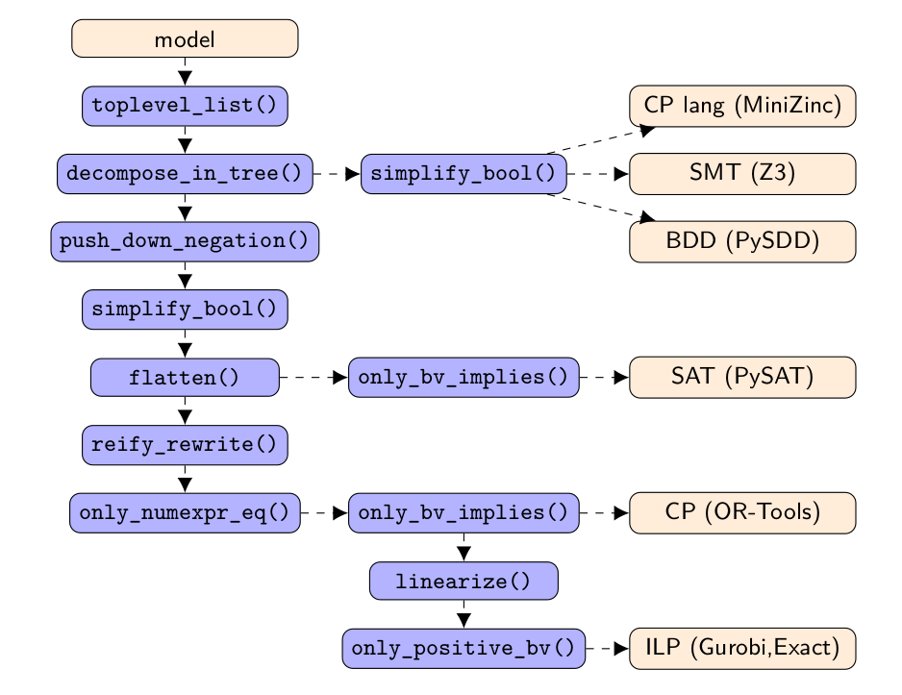 Modelling systems have built-in rewrite systems

We can also use these as mutations!
Constraint reformulations
Modelling languages have built-in rewrite systems
Flattening, decomposing global constraints, lineariziation of constraints…
We can also use these as mutations!
Example
Mutational testing
Mutated model
Select input model
Mutations
1.
2.
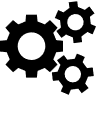 Solutions
Solutions
Verify
3.
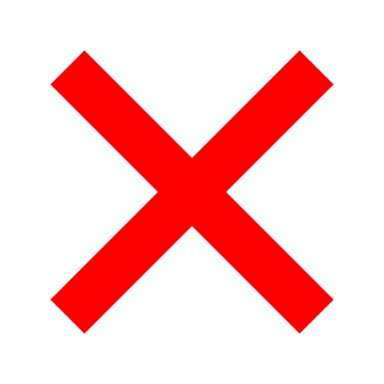 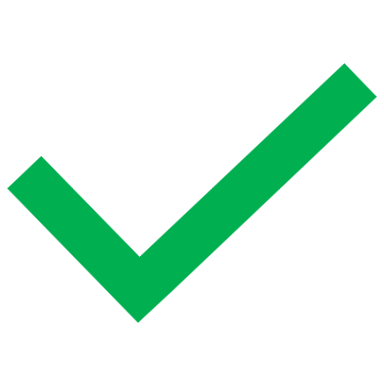 Bugged model
Verification methods
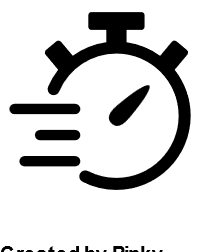 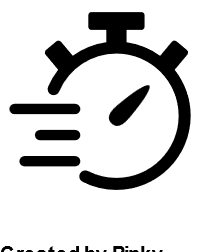 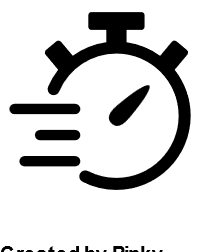 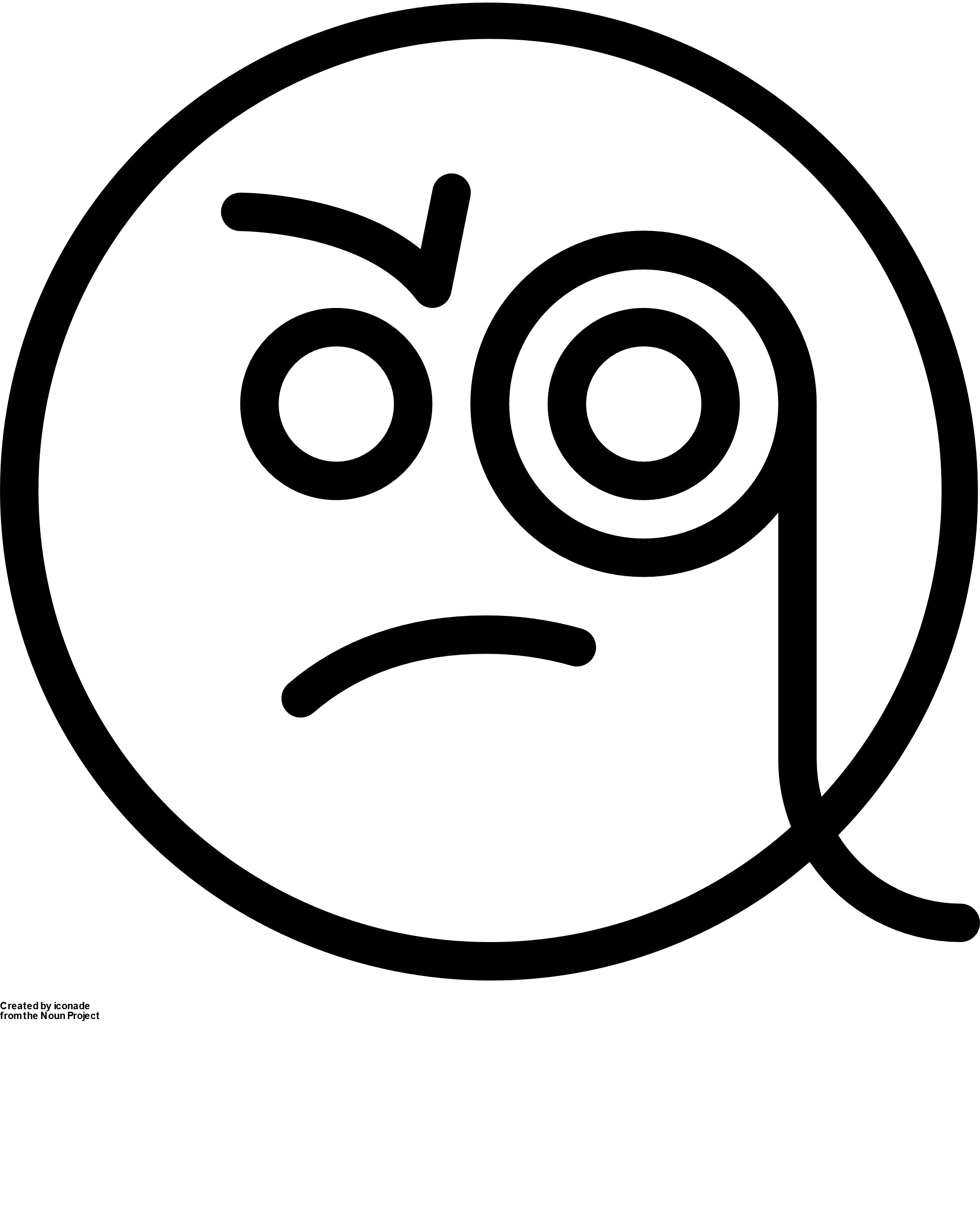 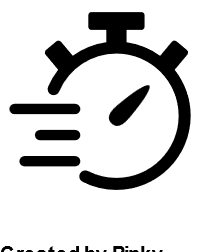 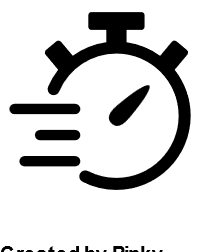 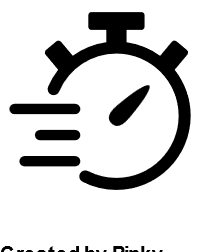 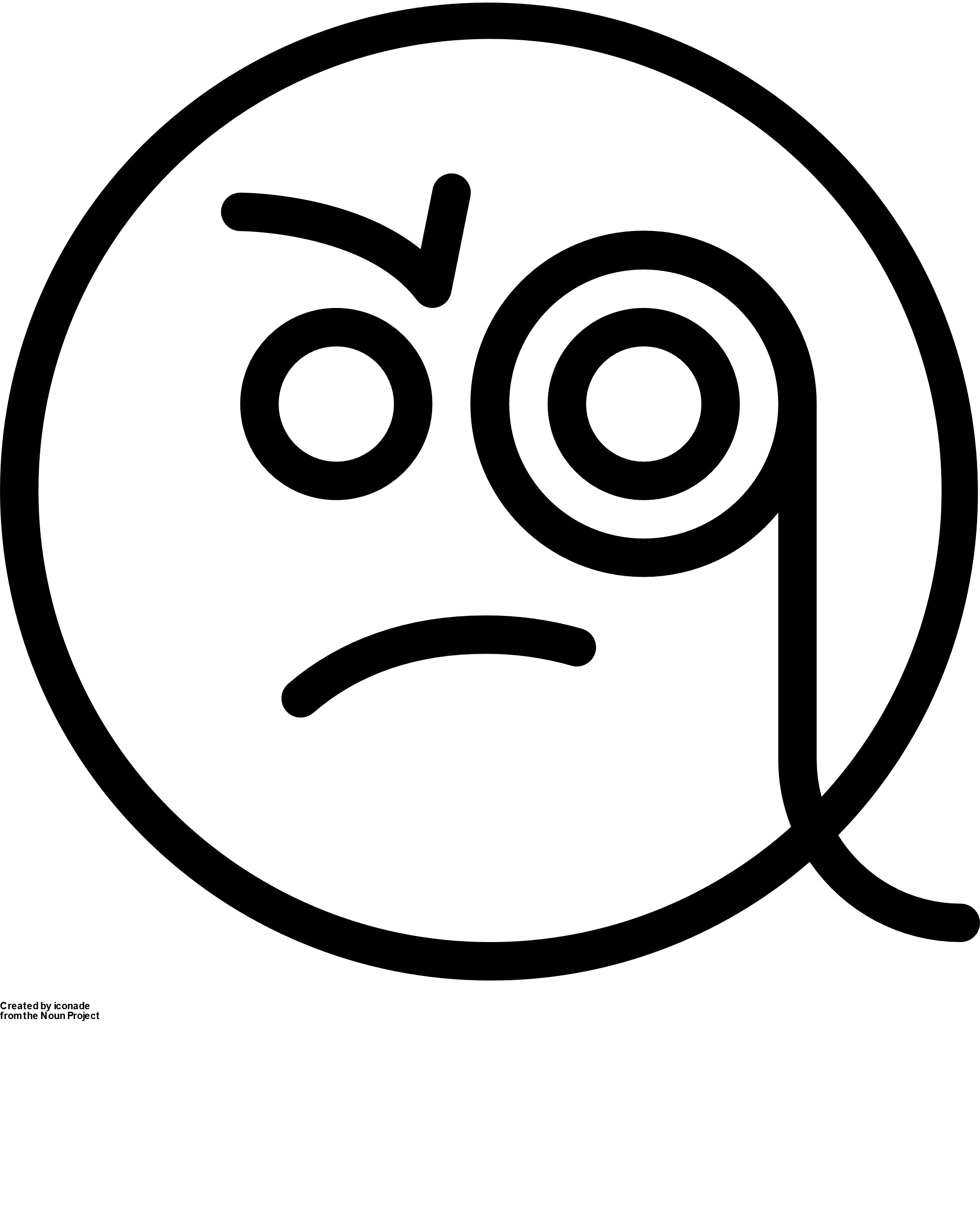 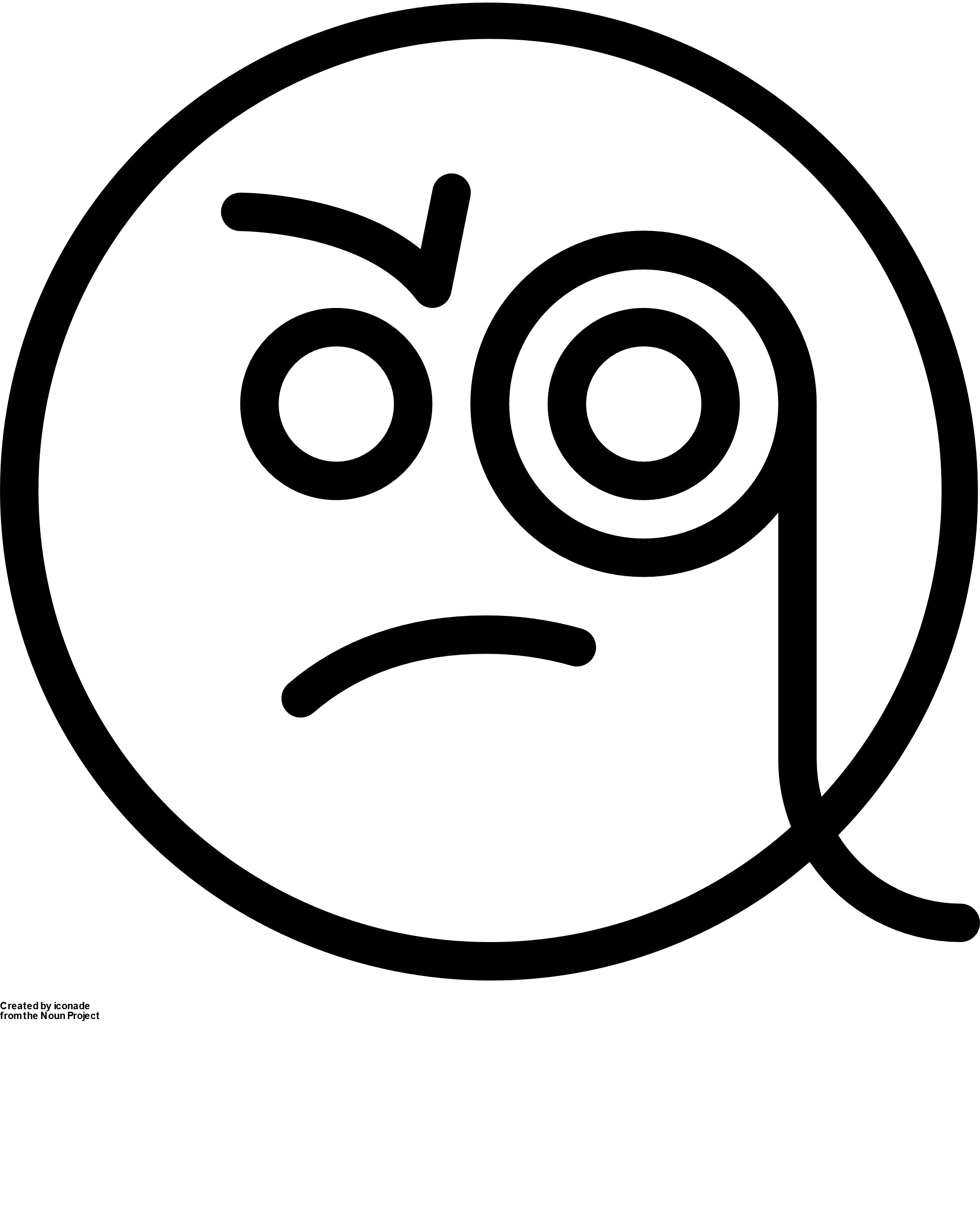 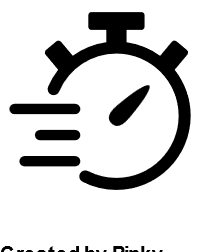 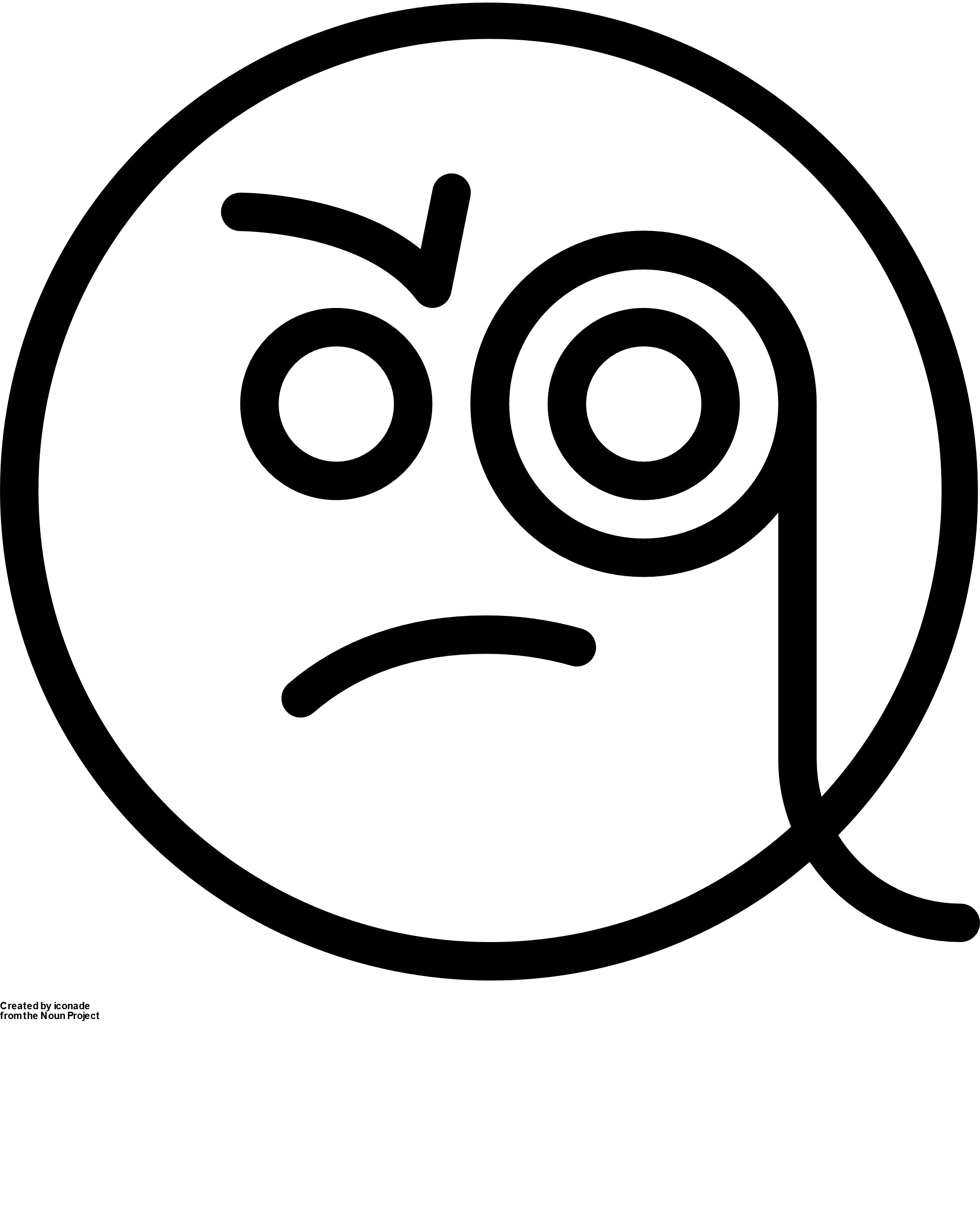 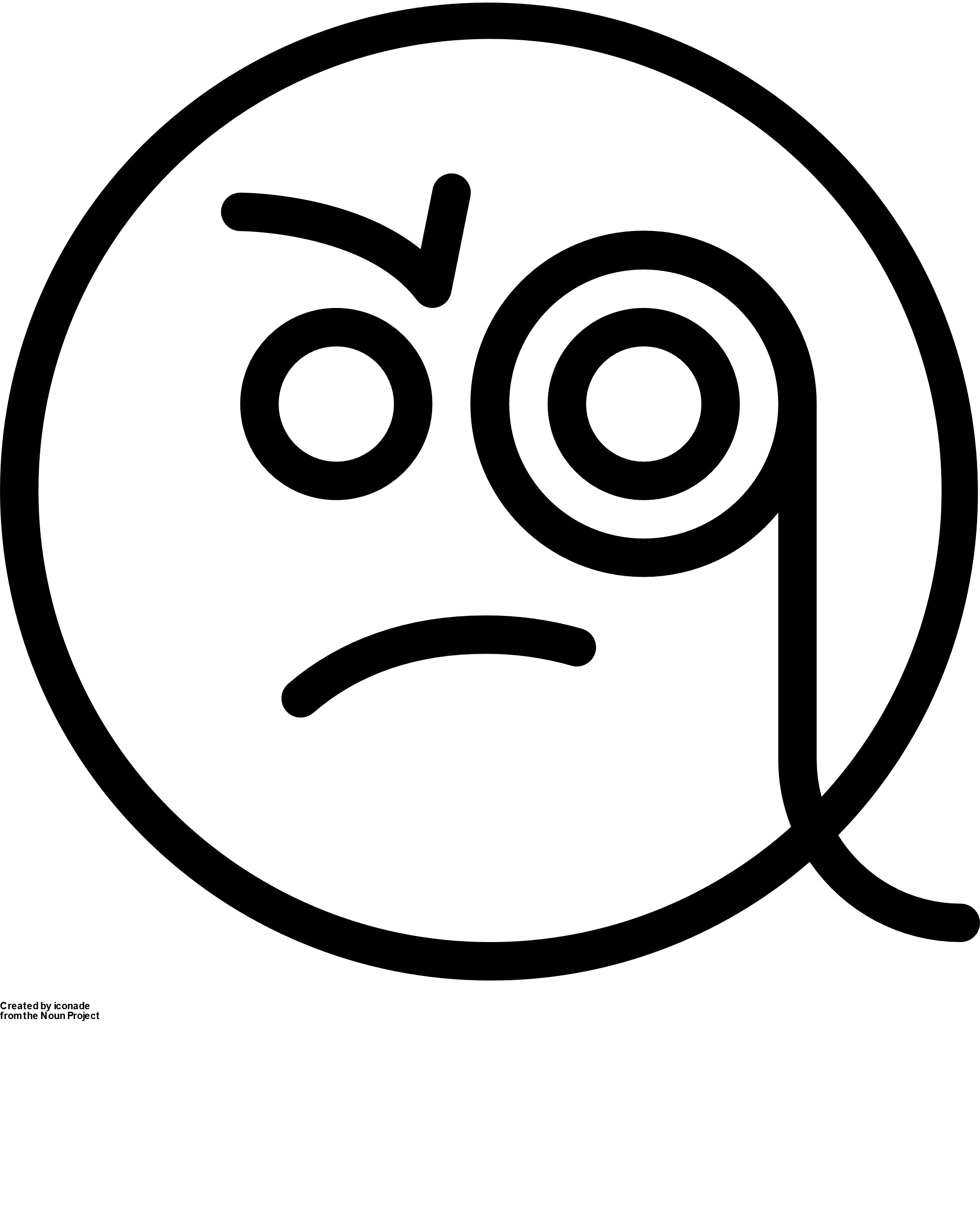 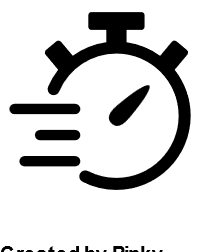 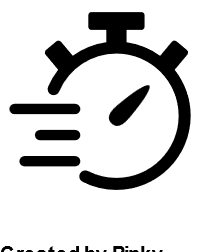 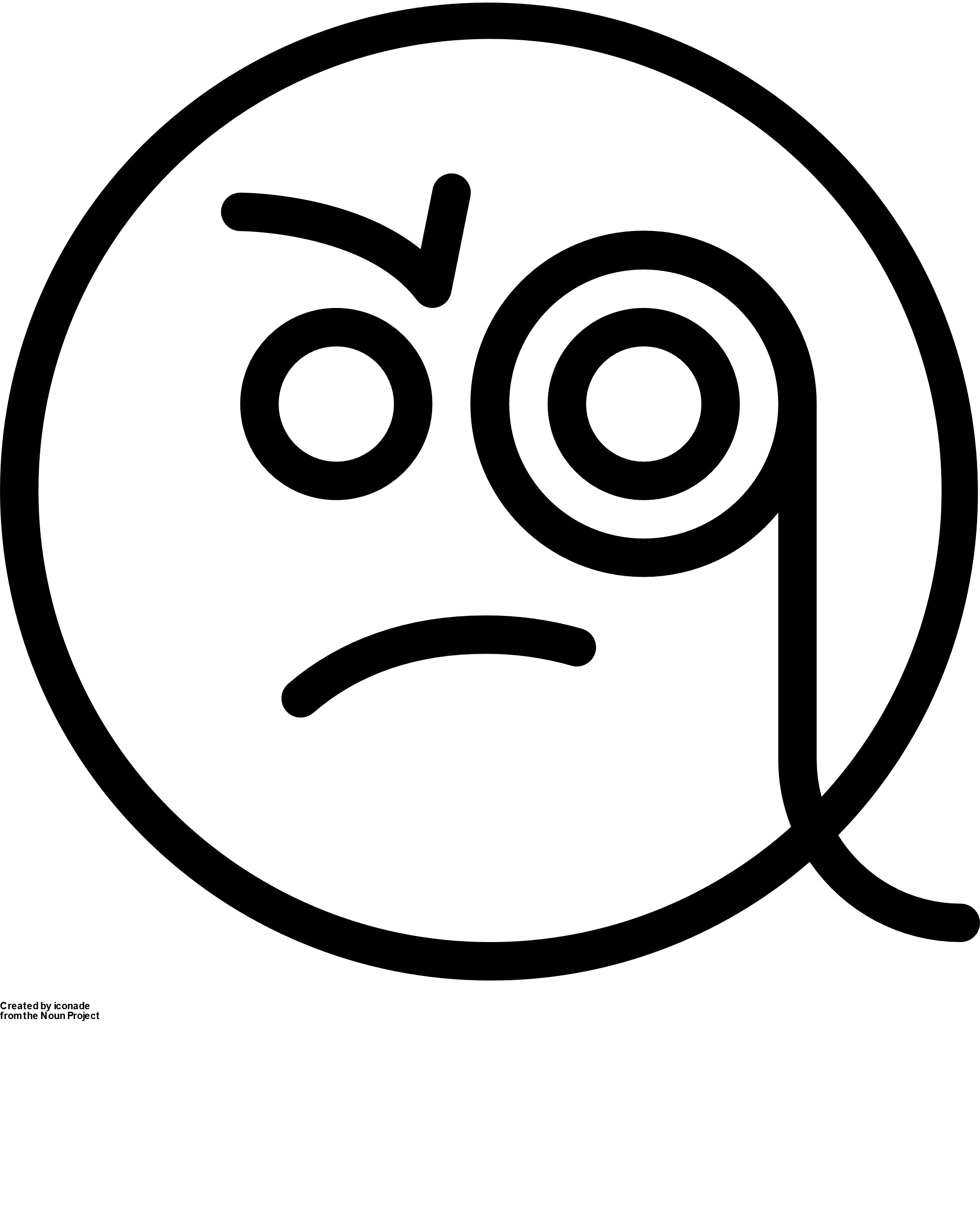 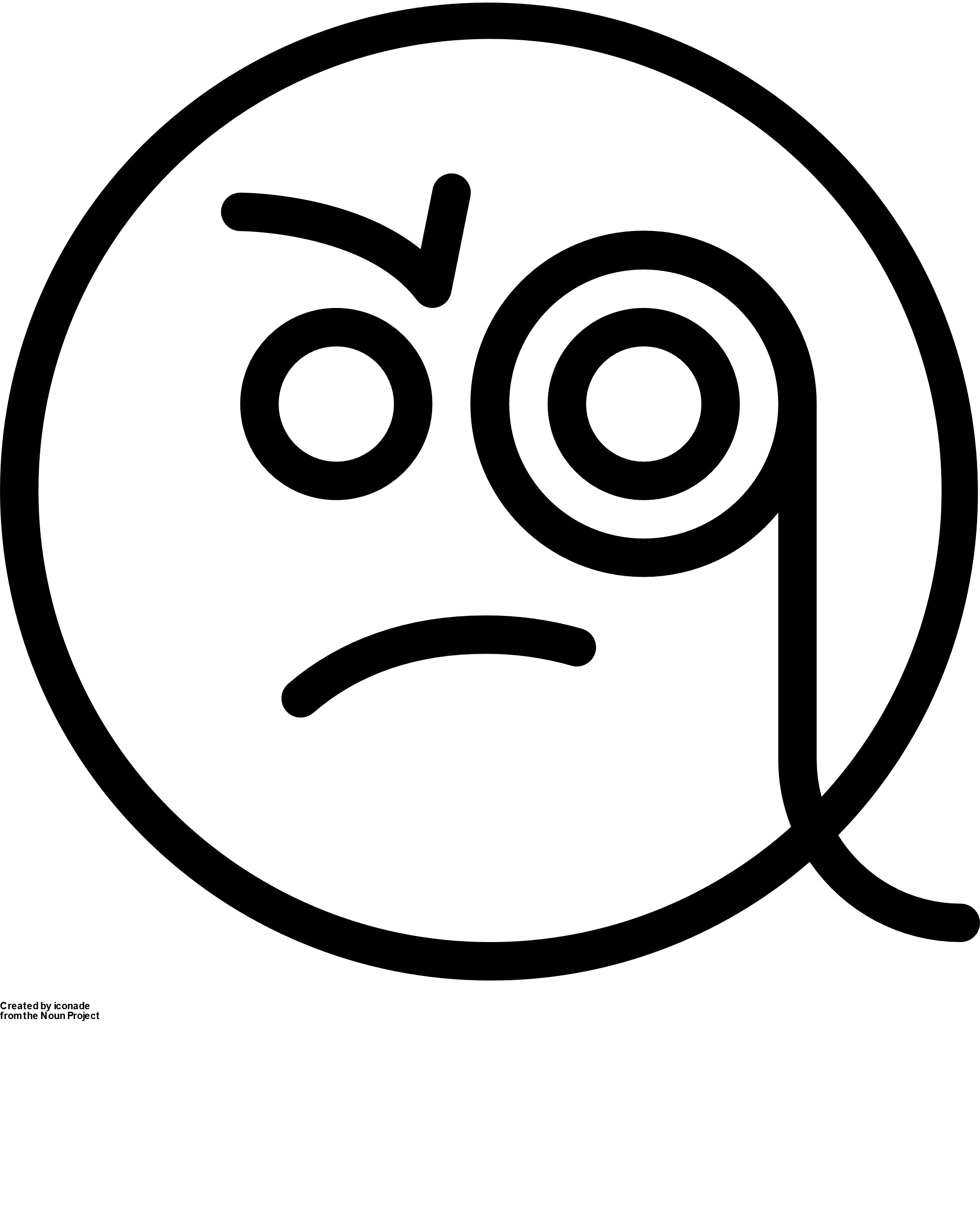 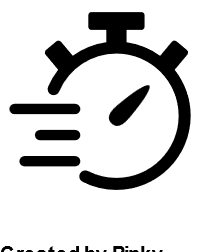 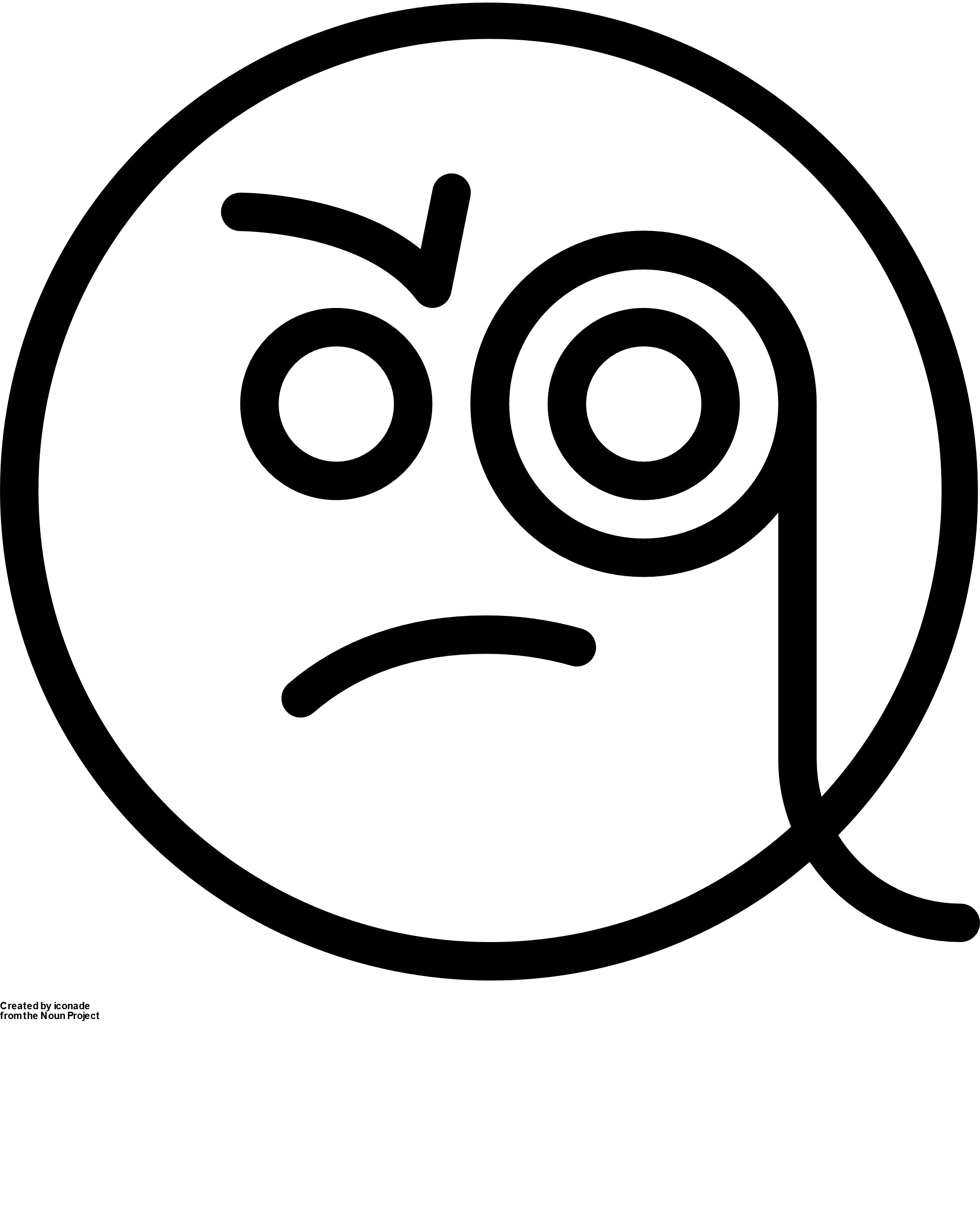 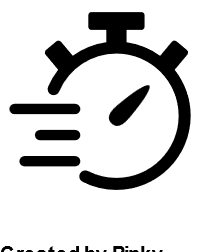 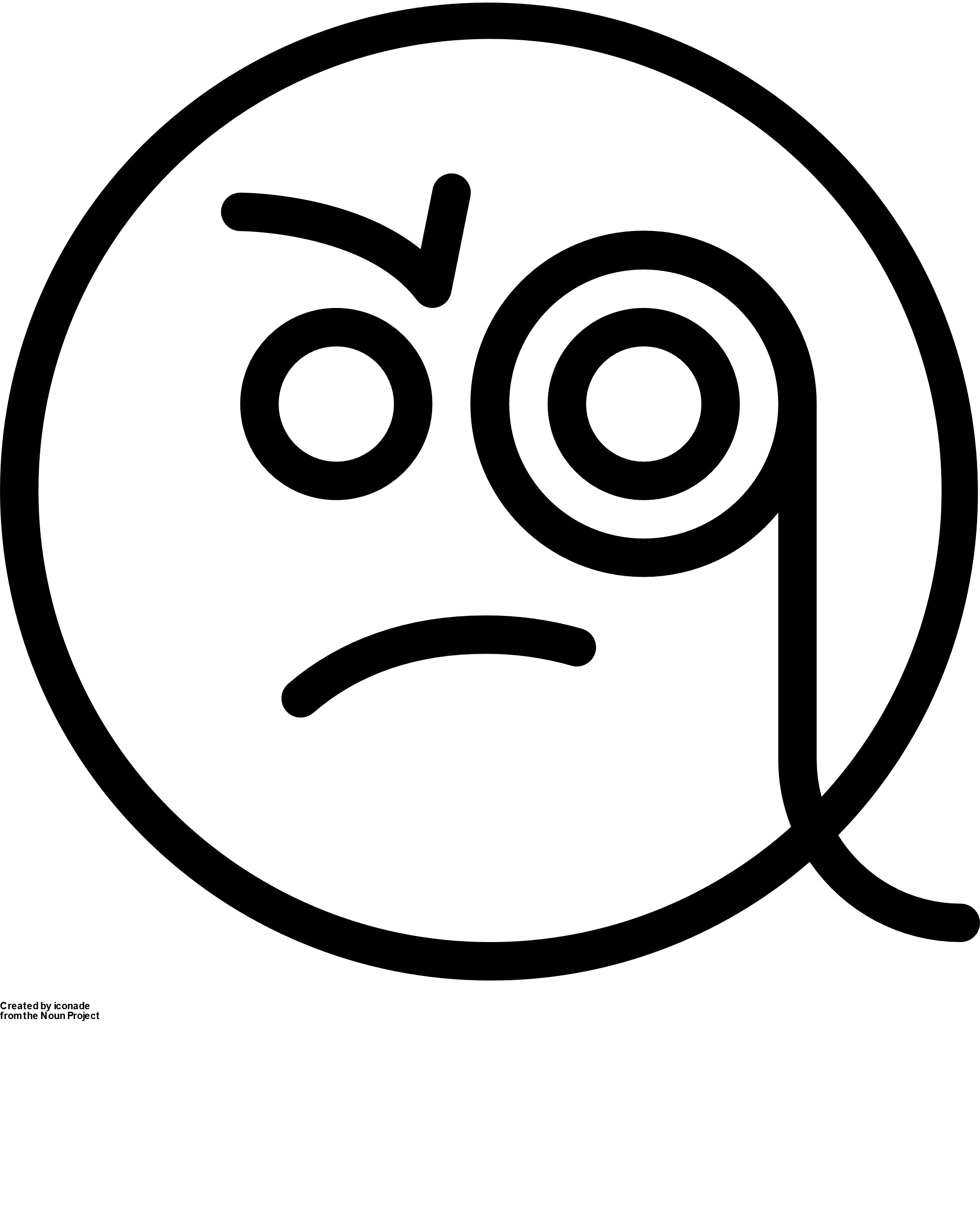 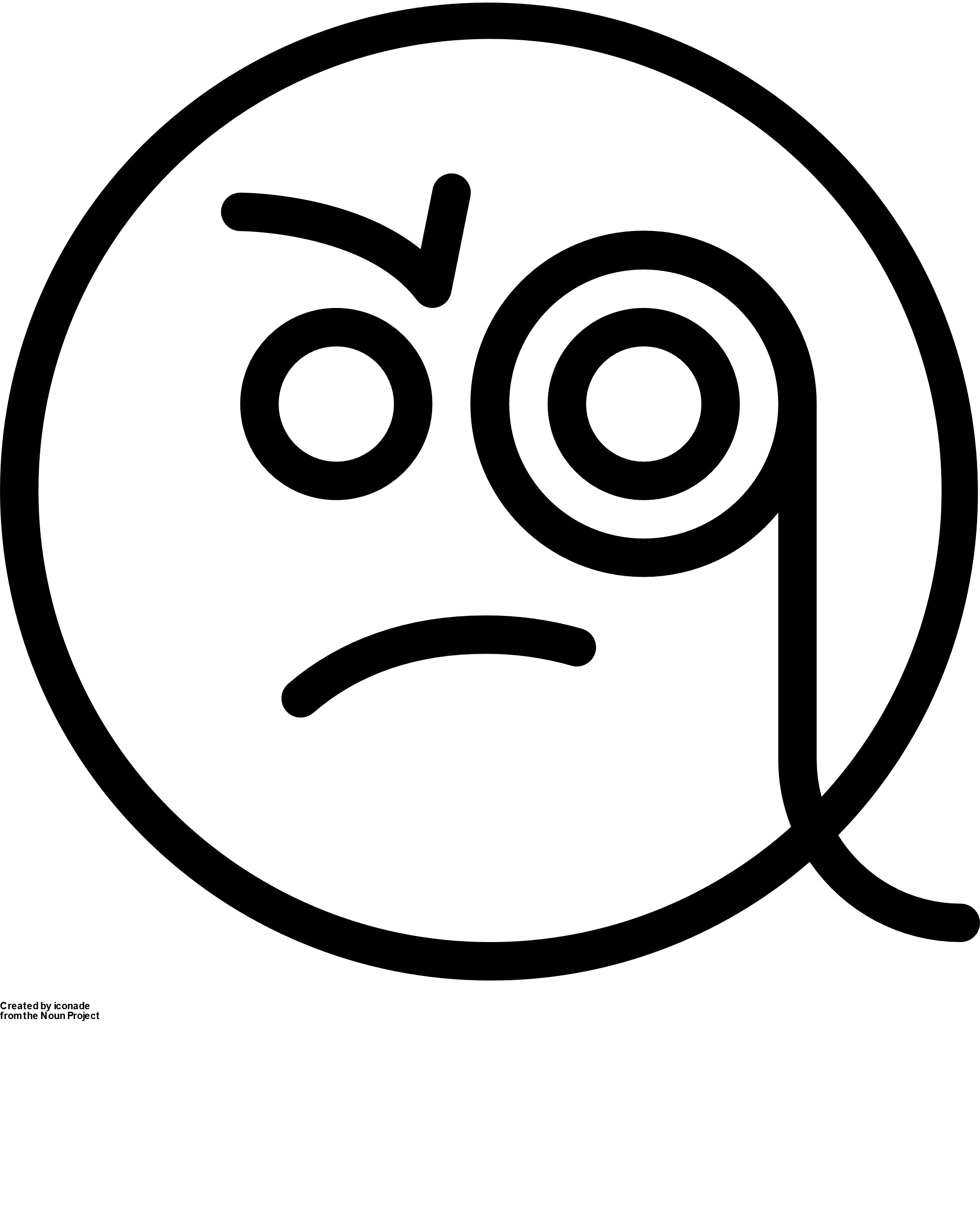 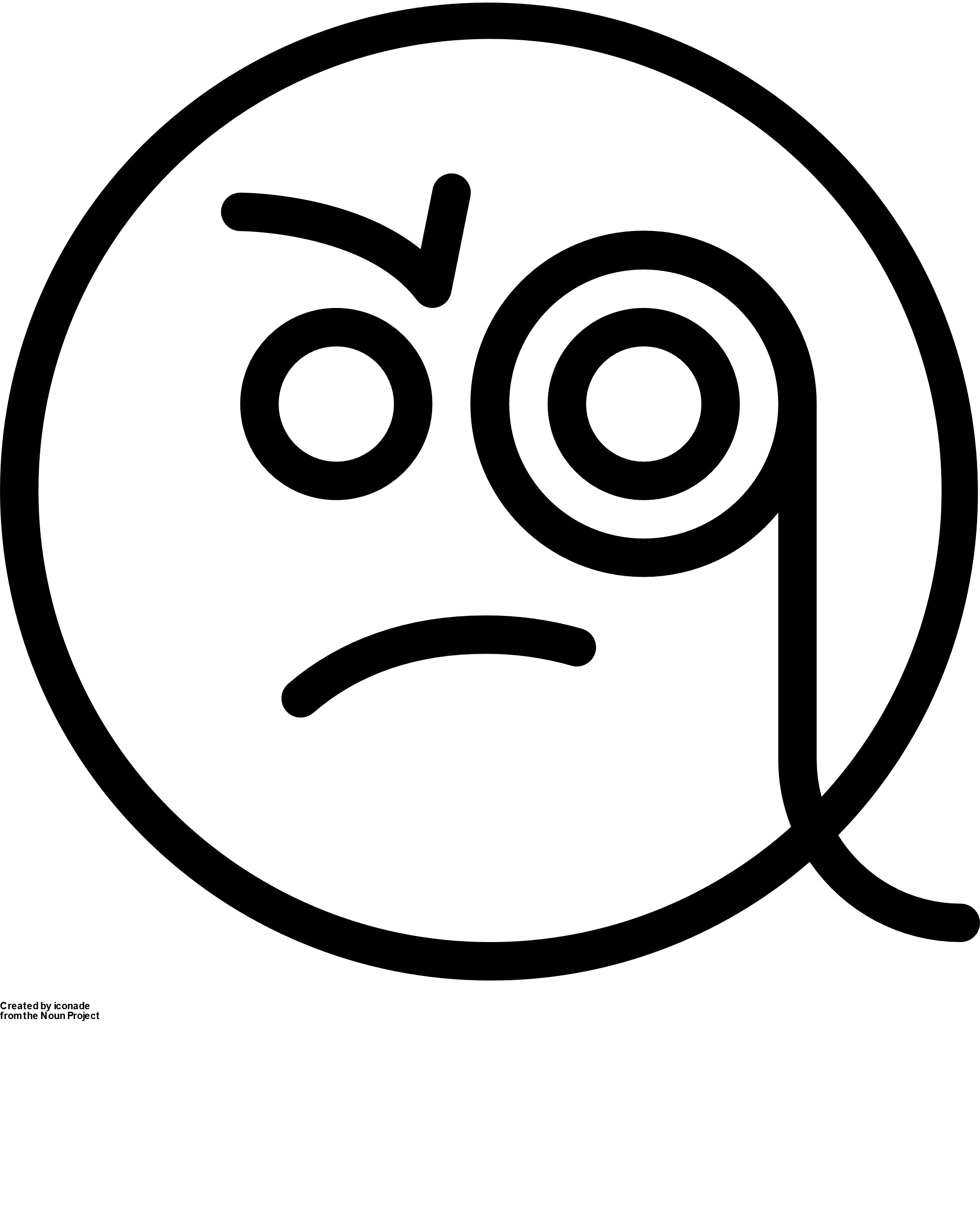 Mutational testing
Mutated model
Select input model
Mutations
1.
2.
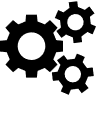 Solutions
Solutions
Verify
3.
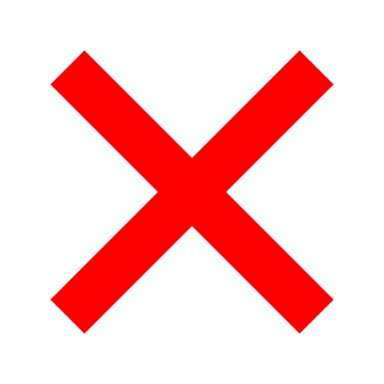 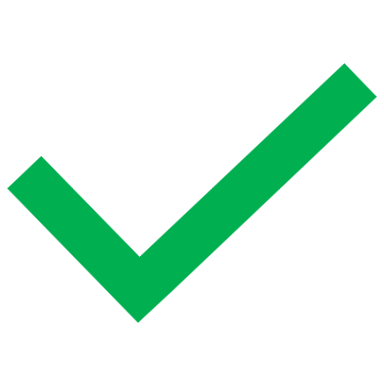 Bugged model
Input models
Feasible, up to date

Small, easy to solve

Diverseshould contain all language constructs (functions, global constraints)
Alldifferent(a,b,c)
Abs(Y) = X
X = True
Input models
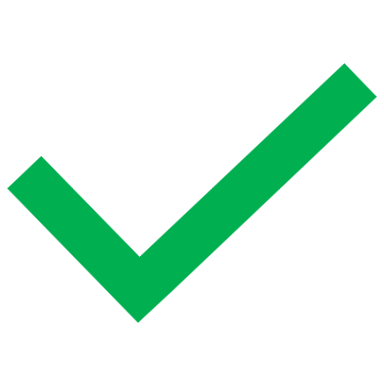 Feasible, up to date

Small, easy to solve

Diverseshould contain all language constructs (functions, global constraints)

Use the models from unit tests!
Alldifferent(a,b,c)
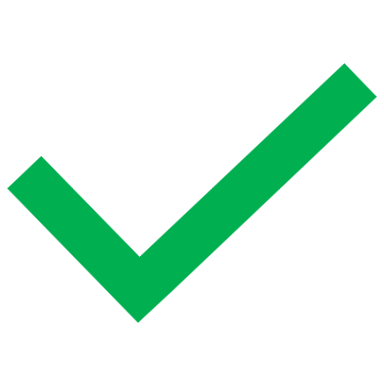 Abs(Y) = X
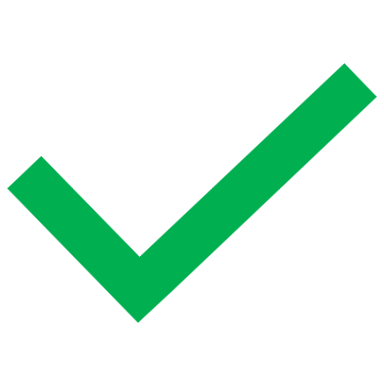 X = True
Does It work?
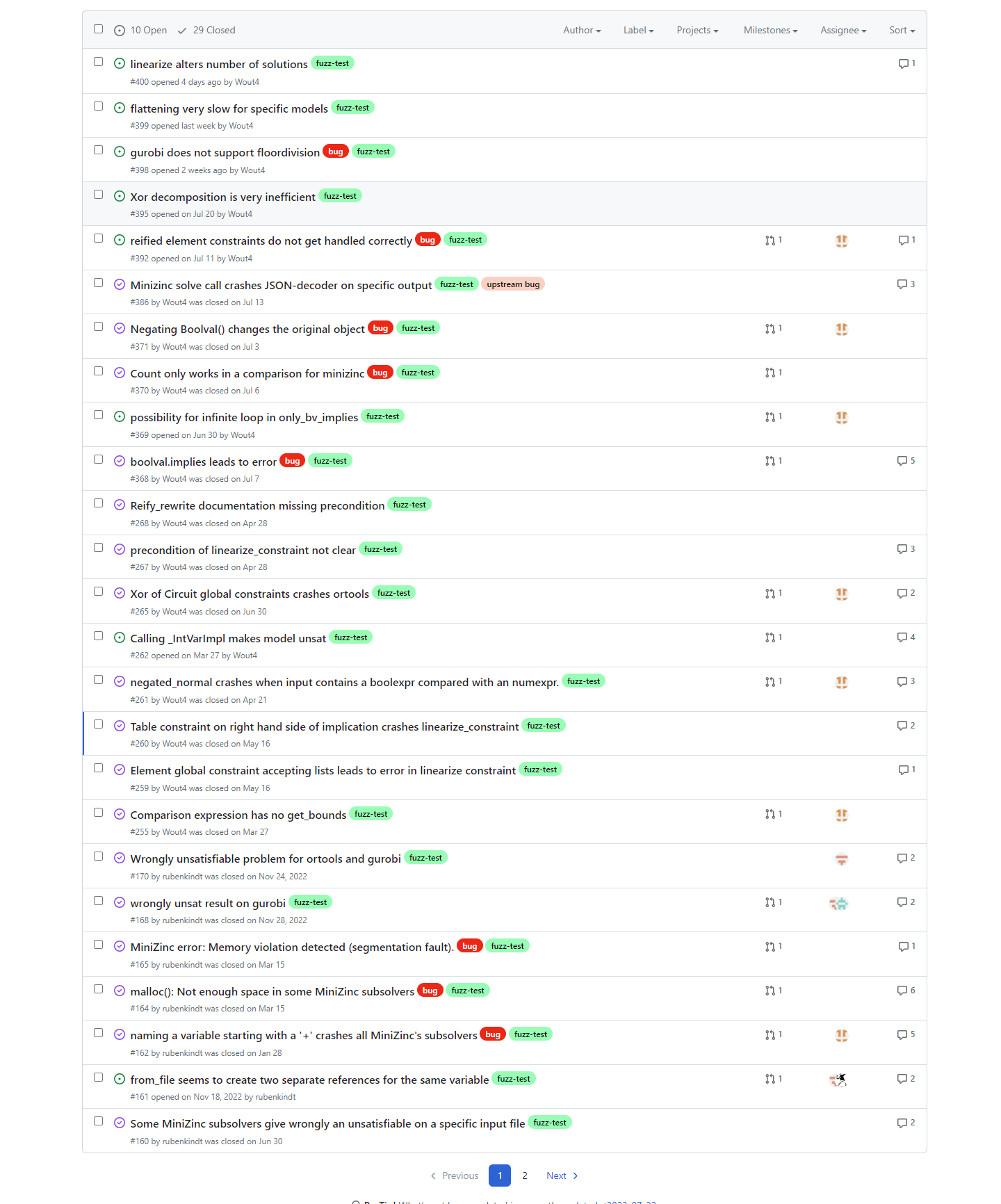 Does it work?
Even found some bugs in the backend solvers we used (MiniZinc and OR-tools)

OR-tools presolve made model unsat depending on the order of the constraints
Gecode through MiniZinc cannot solve some satisfiable problems.
Does it work?
Even found some bugs in the backend solvers we used (MiniZinc and OR-tools)

OR-tools presolve made model unsat depending on the order of the constraints
Gecode through MiniZinc cannot solve some satisfiable problems.
Alldifferent(..)
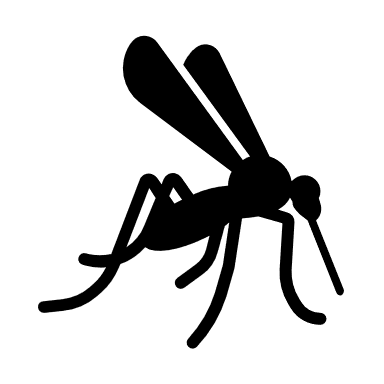 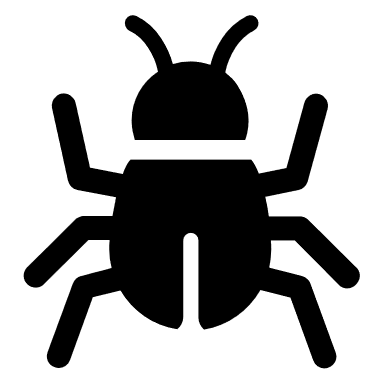 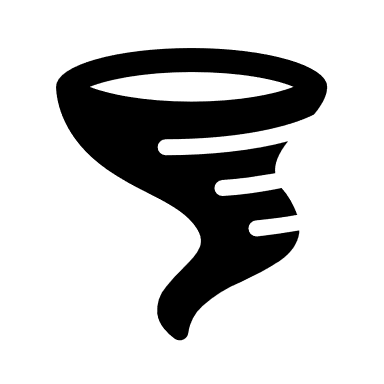 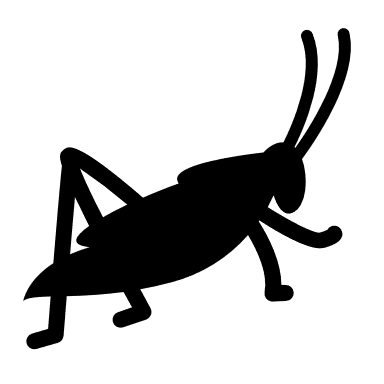 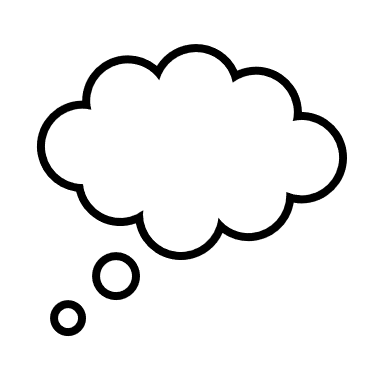 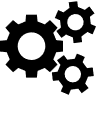 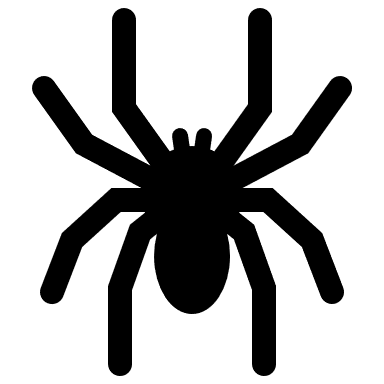 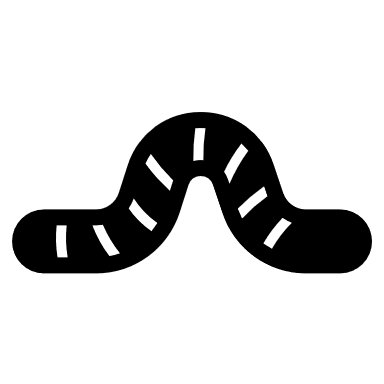 N-Queens
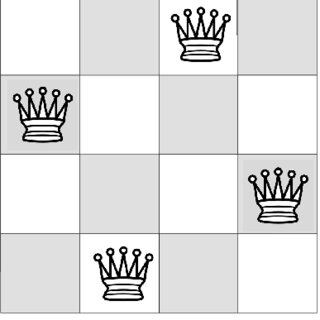 CPMpy
Ortools
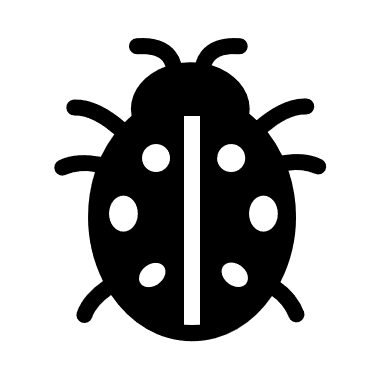 Future work
Combining verification methods
Mutations that introduce new global constraints
Input models that are unsat
Solver voting
Conclusion & Perspectives
Big potential to find bugs!
Fuzz testing modeling languages can uncover bugs in underlying solvers
Bugs found depend on input models, transformations and verification methods-> Diversify
43
Future work
Anyone can use HURRICANE
Make it easy to use by other researchers/developers
Have it continuously run while we develop CPMpy
Add new functionality


https://github.com/CPMpy/fuzz-test
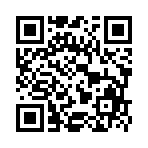